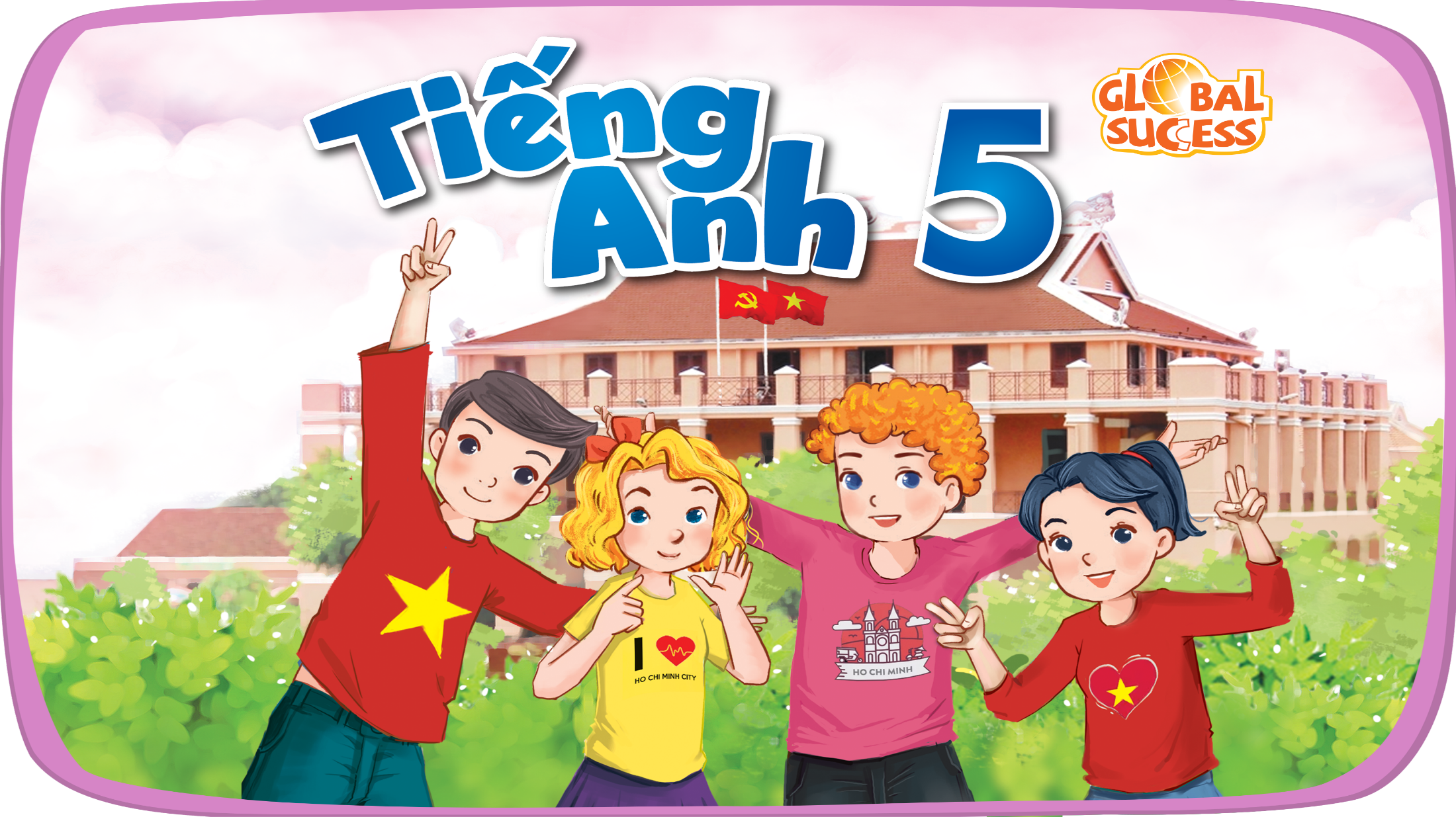 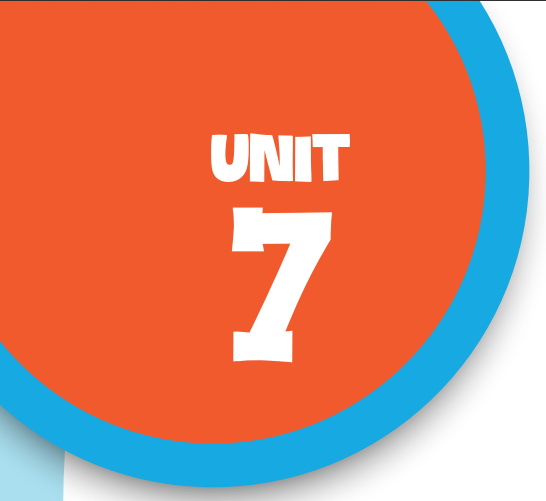 Our favourite school activities
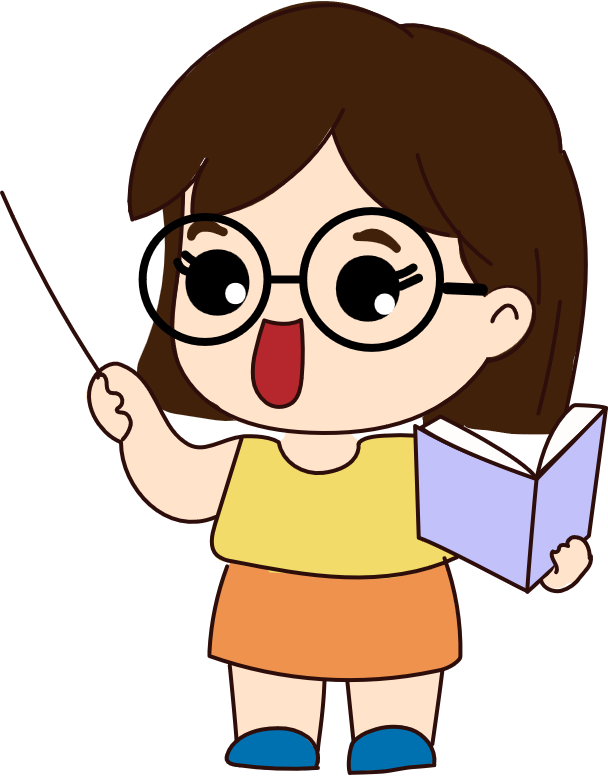 Lesson 2 - Period 4
Table of contents
01
Warm-up and Review
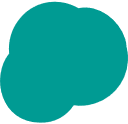 02
Listen and tick.
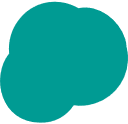 03
Read and complete.
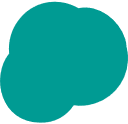 Let’s play.
04
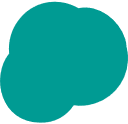 Fun corner & Wrap-up
05
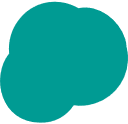 01
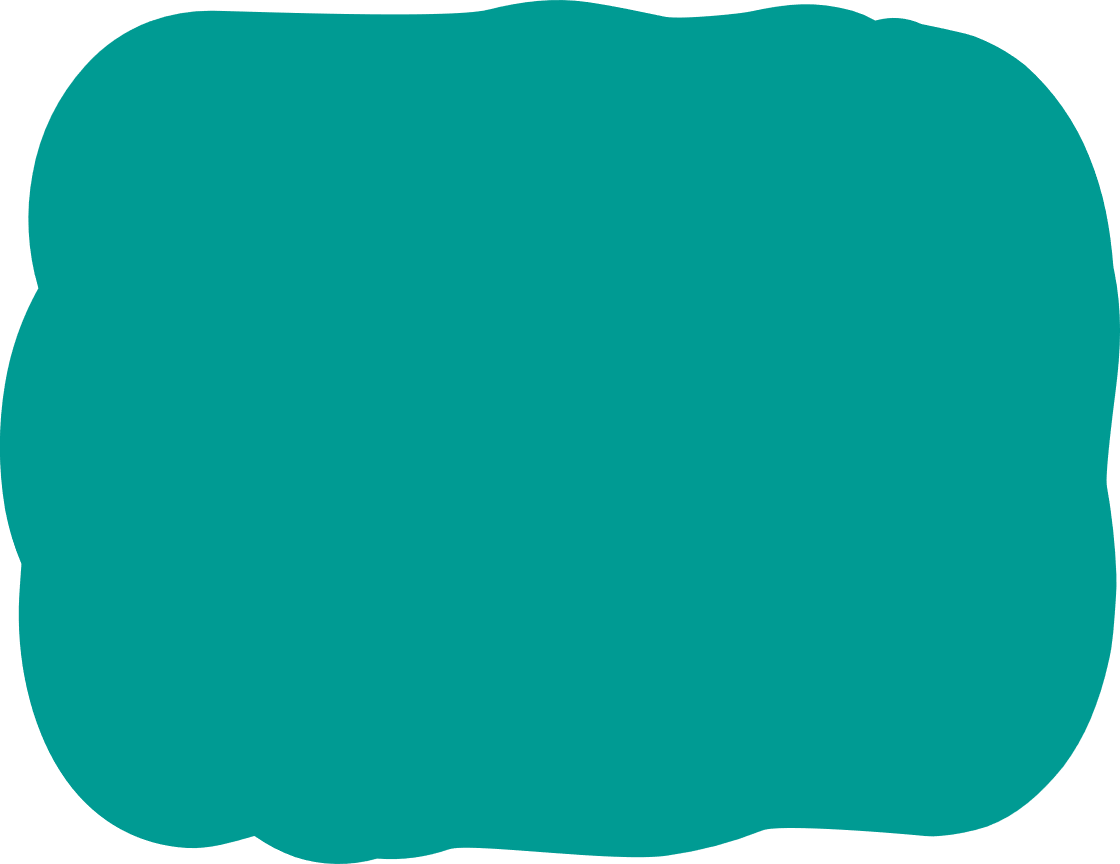 Warm-up and Review
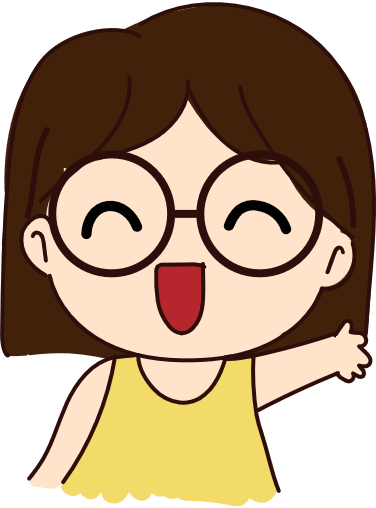 Guessing game
Can you
“
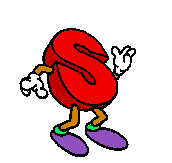 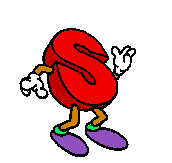 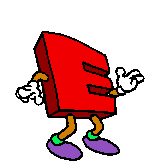 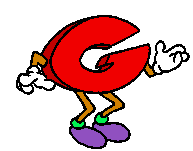 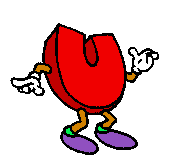 ”
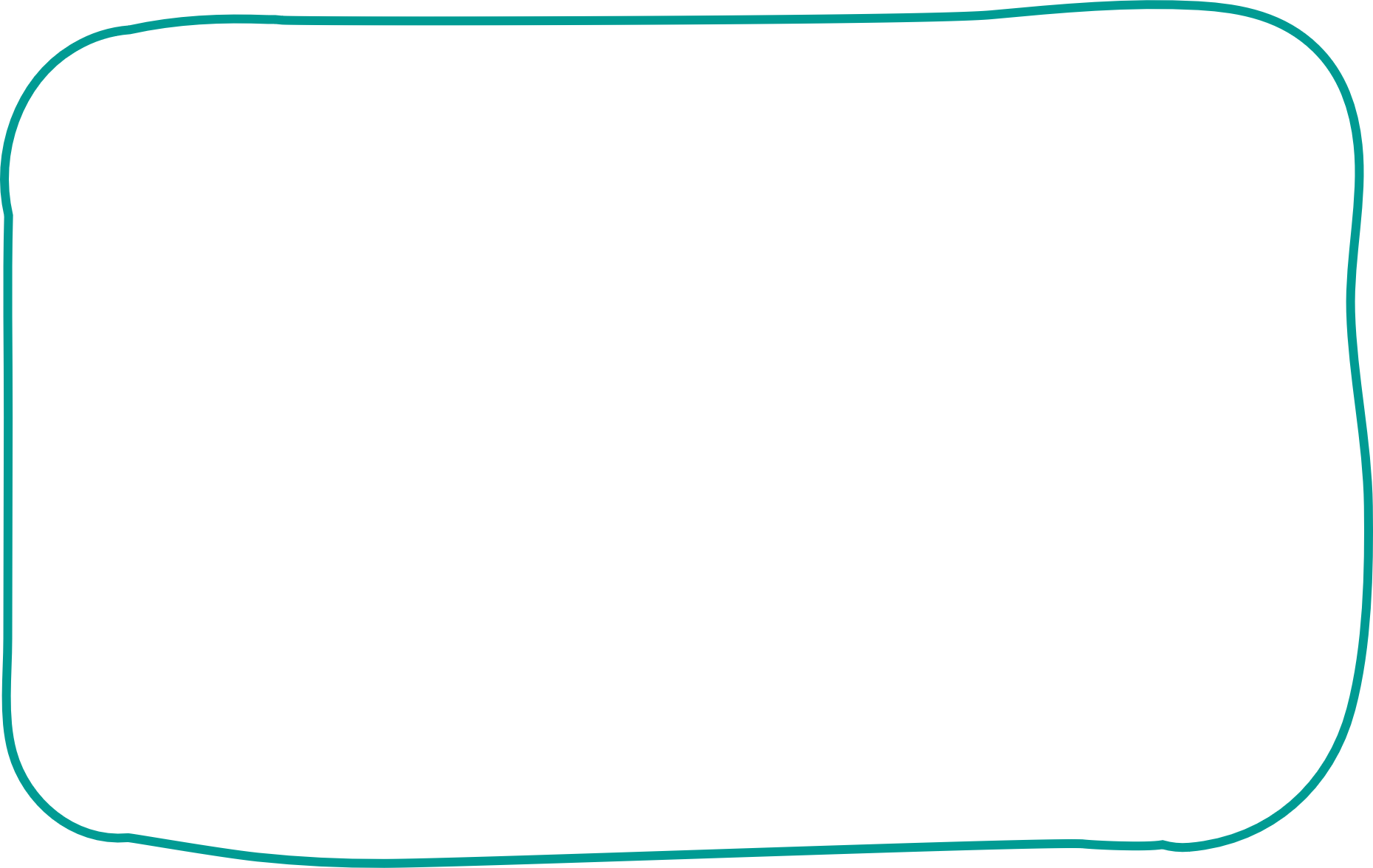 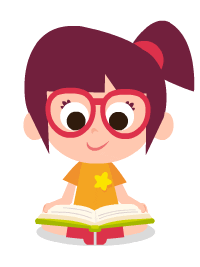 read books
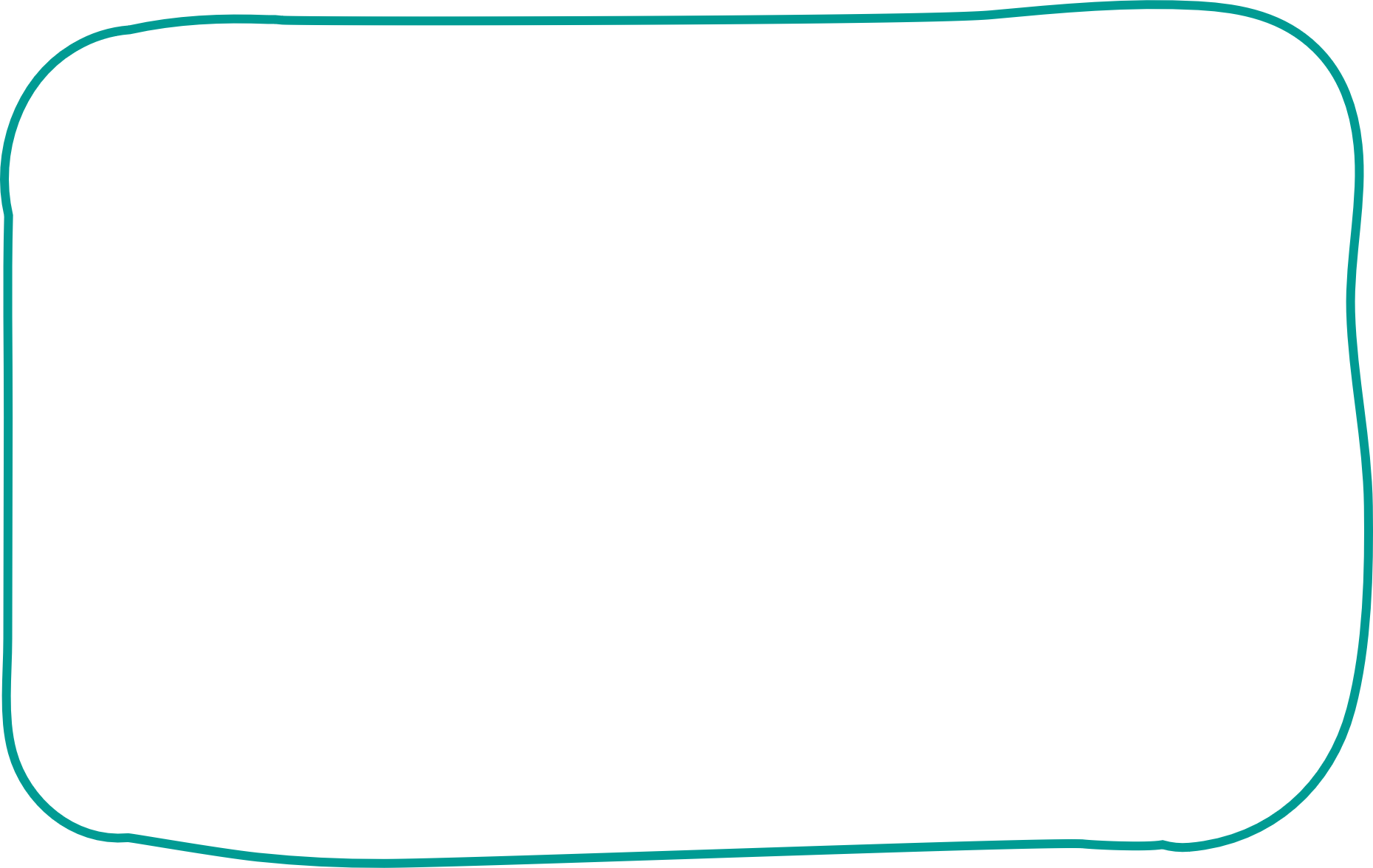 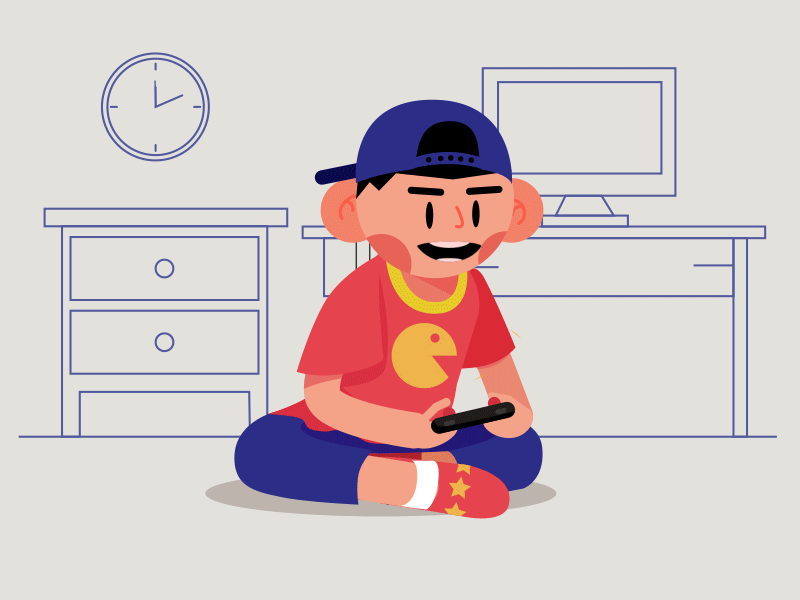 play games
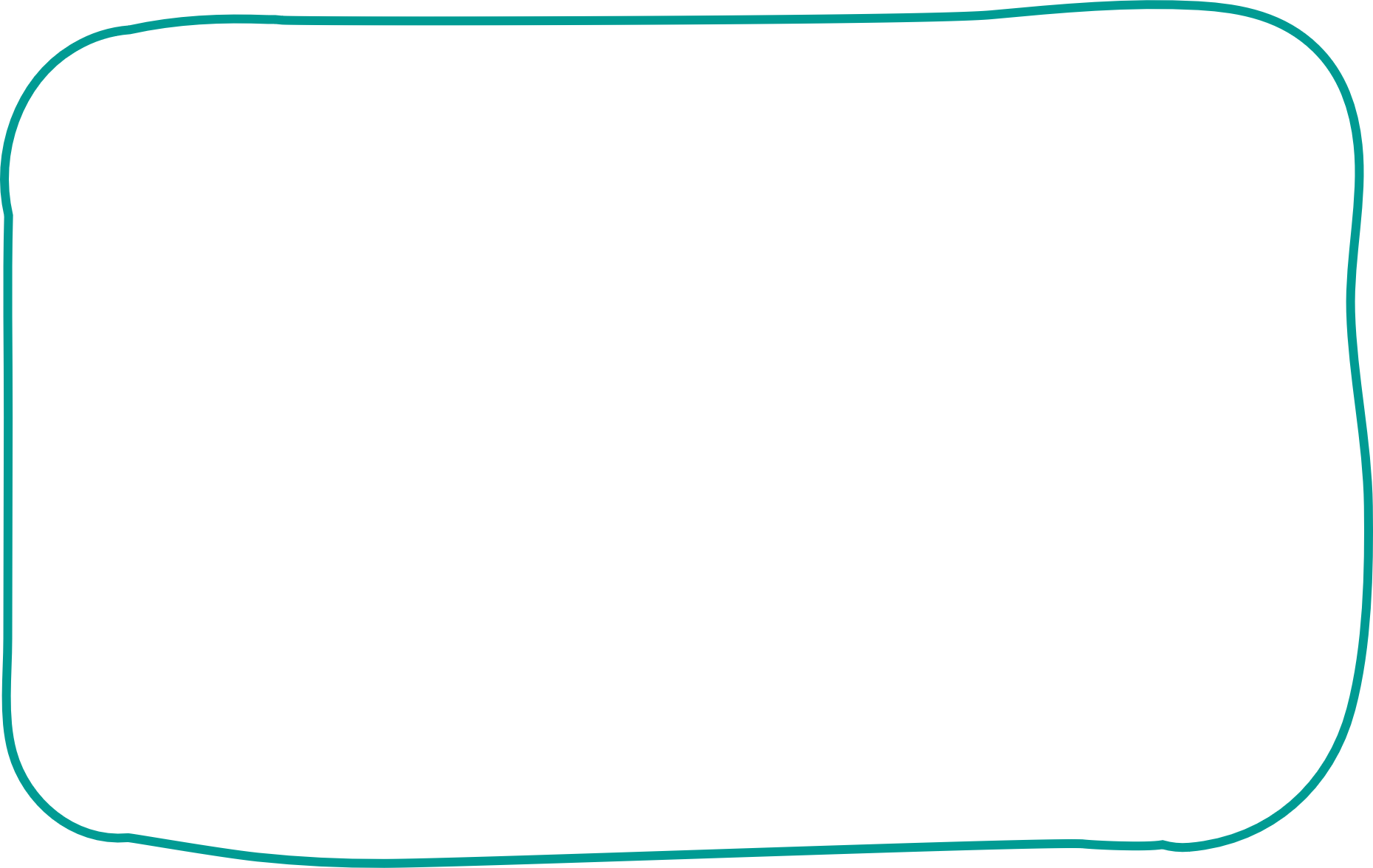 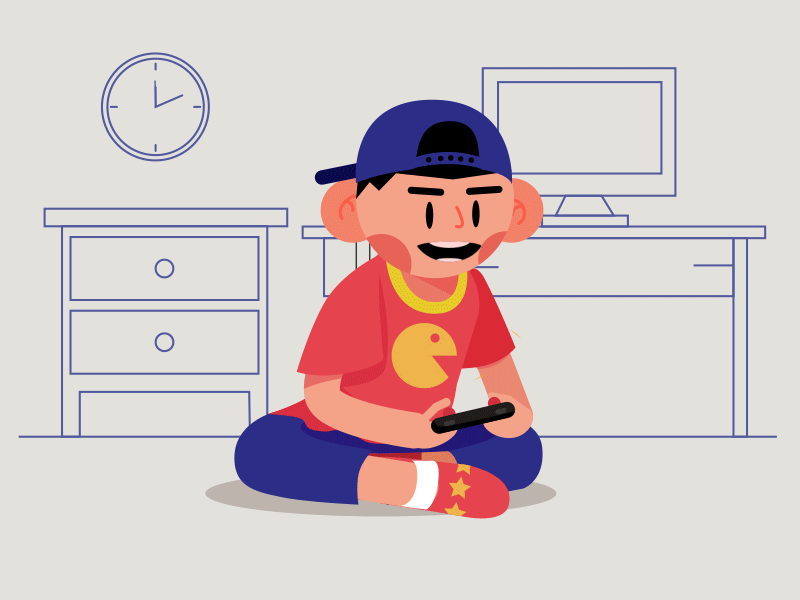 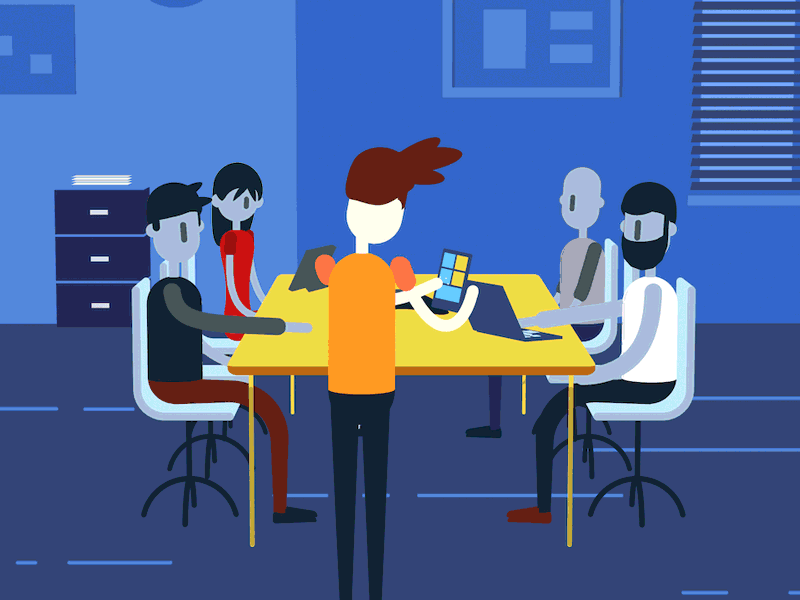 do projects
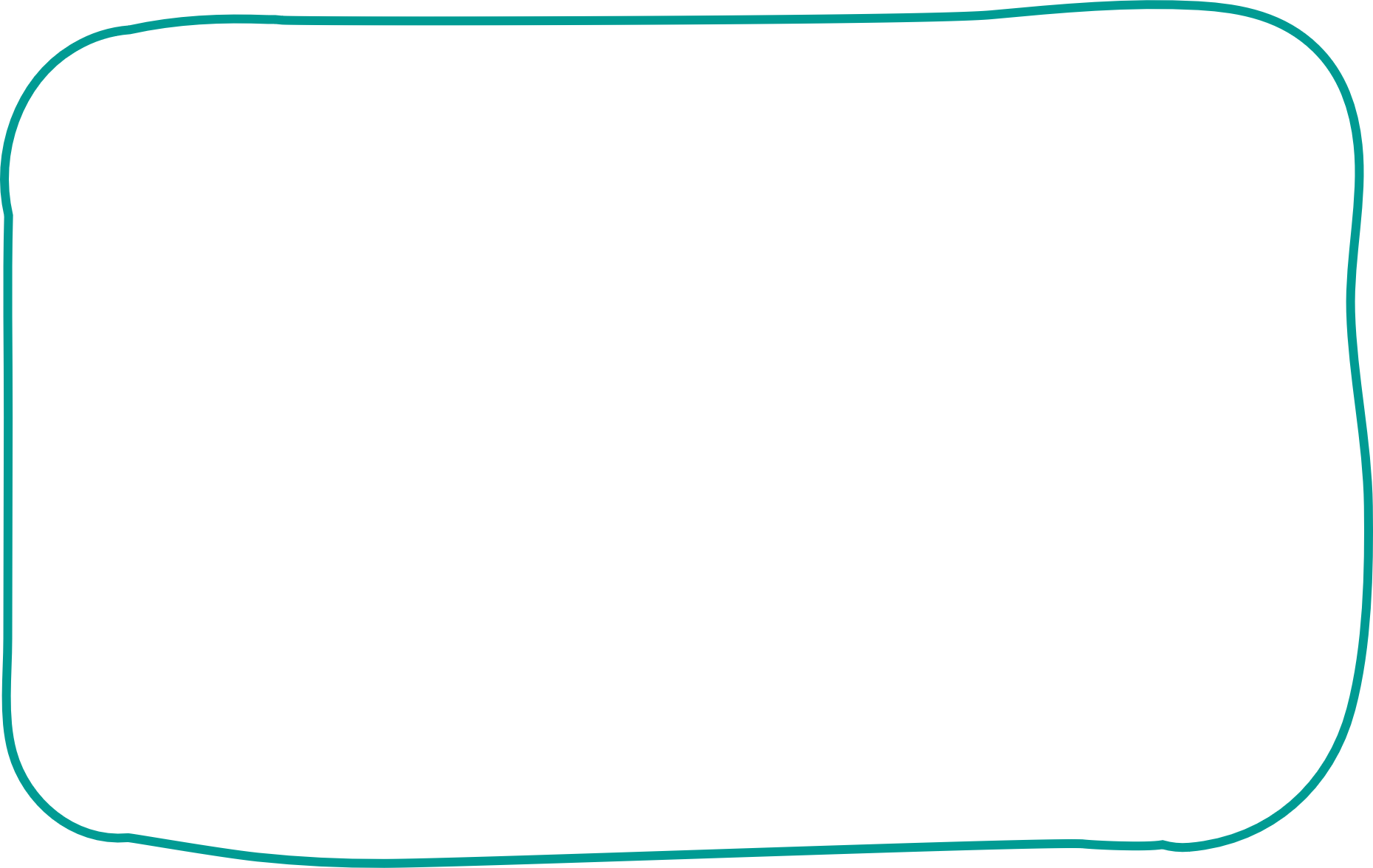 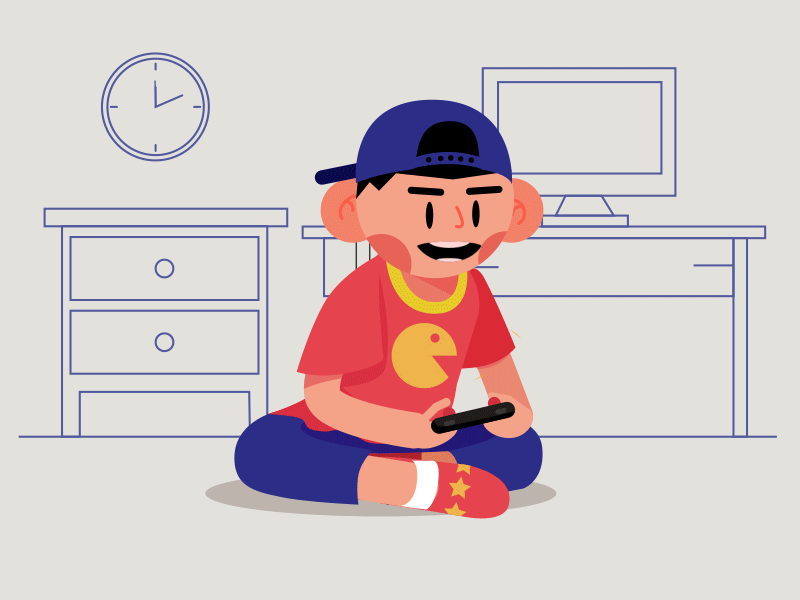 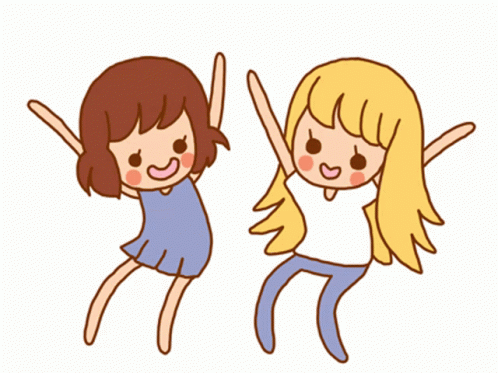 dance
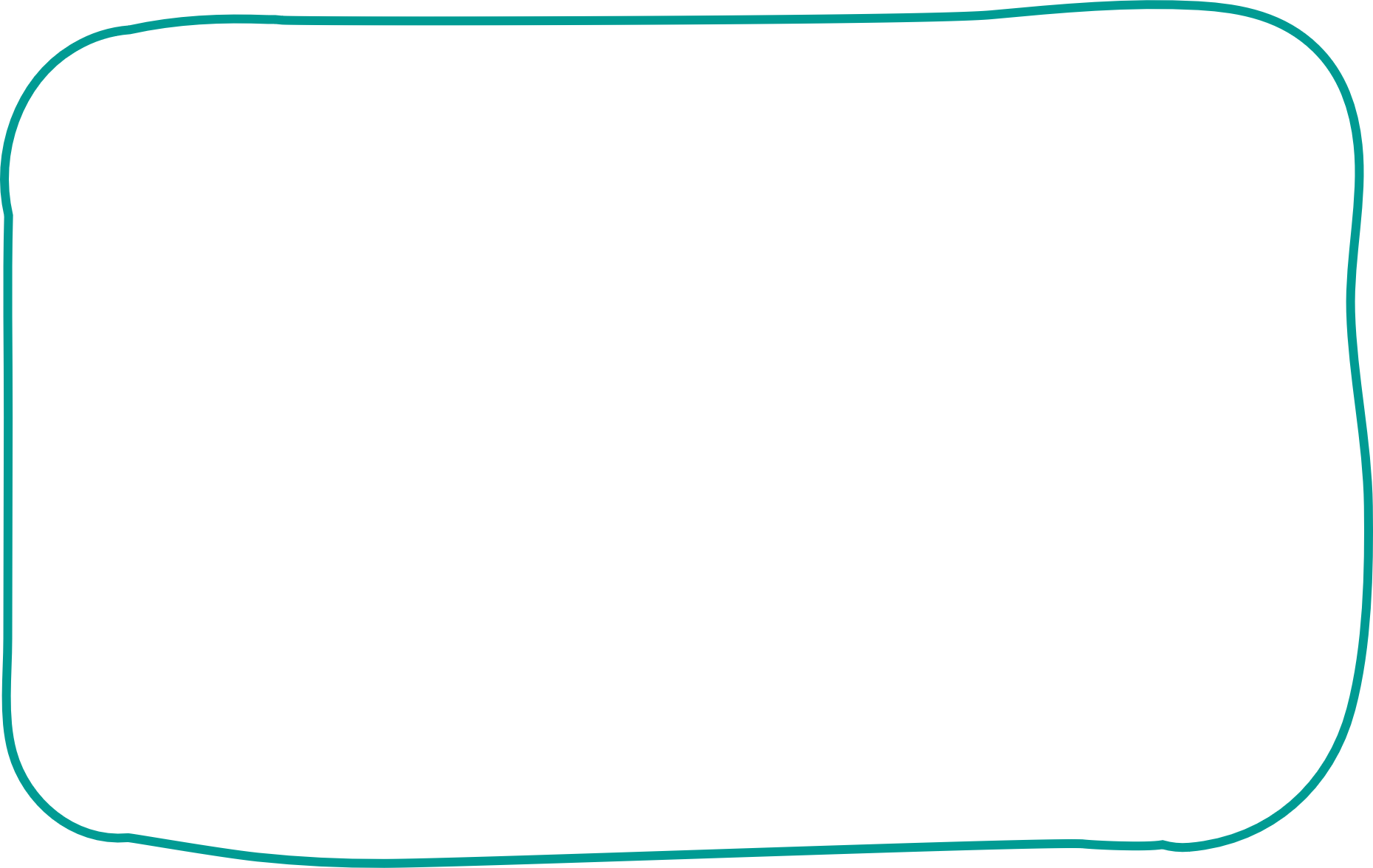 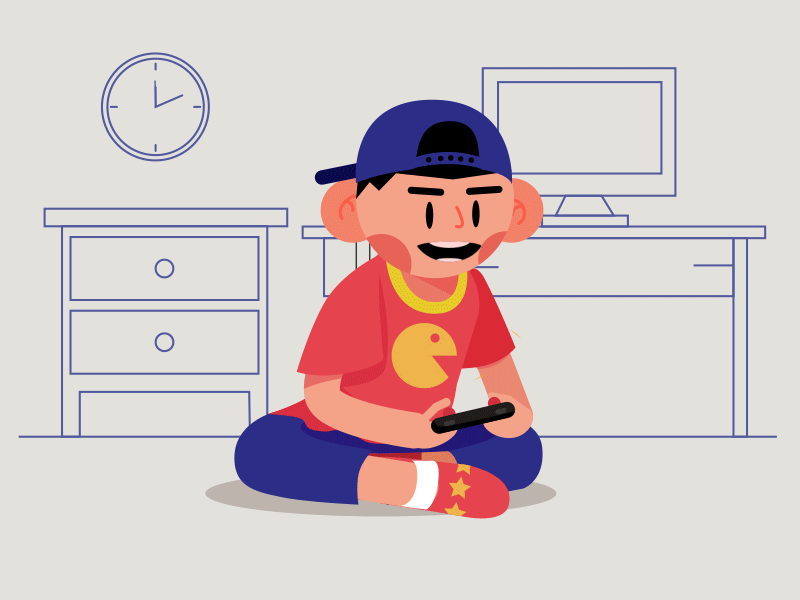 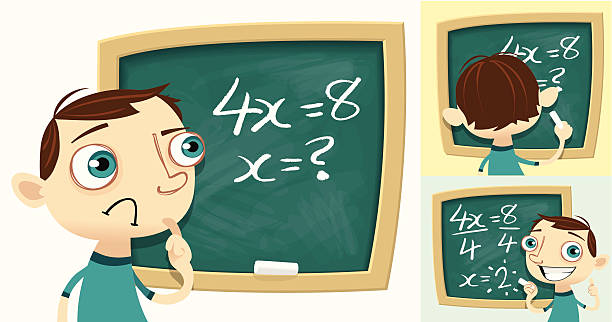 solve maths problems
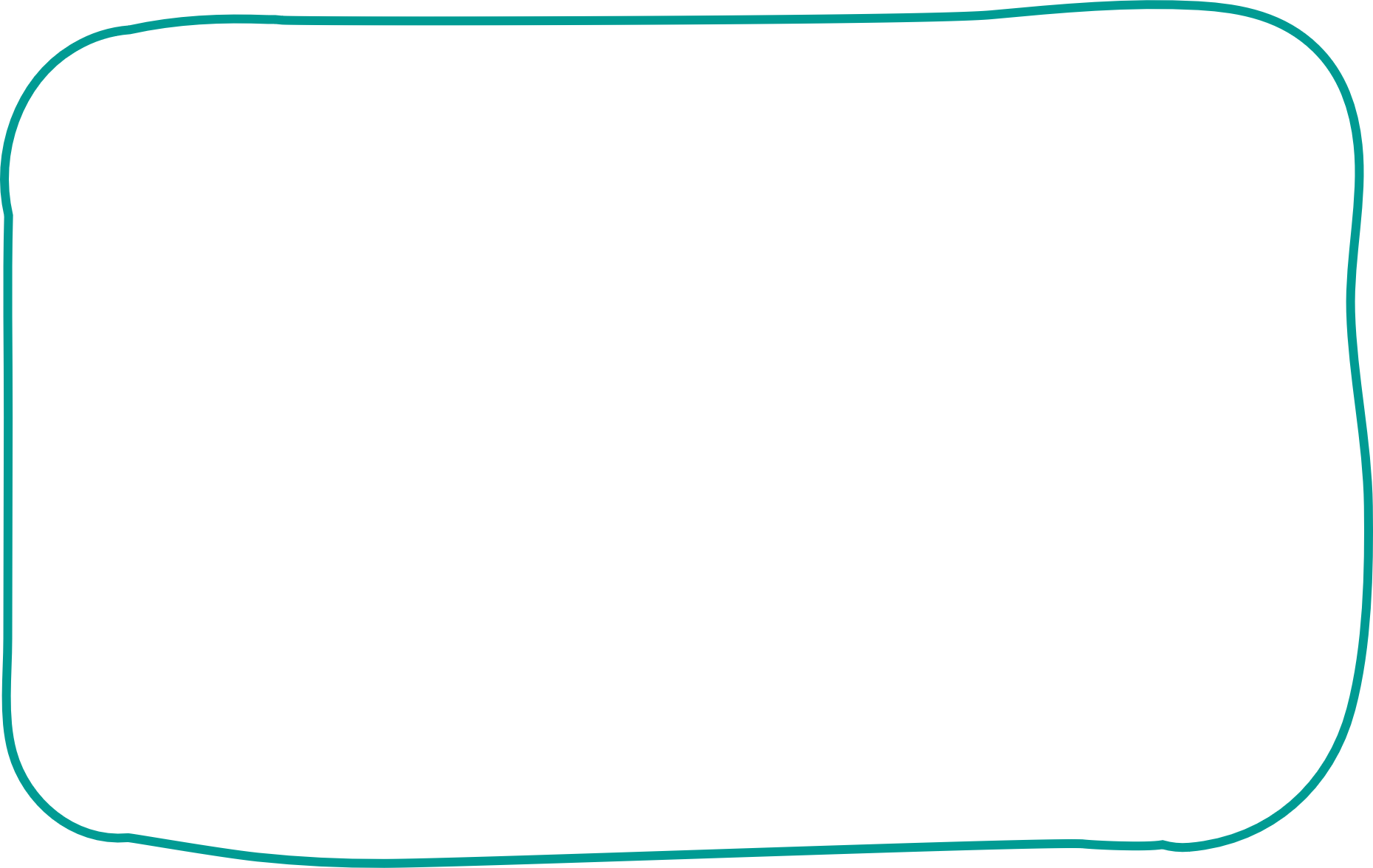 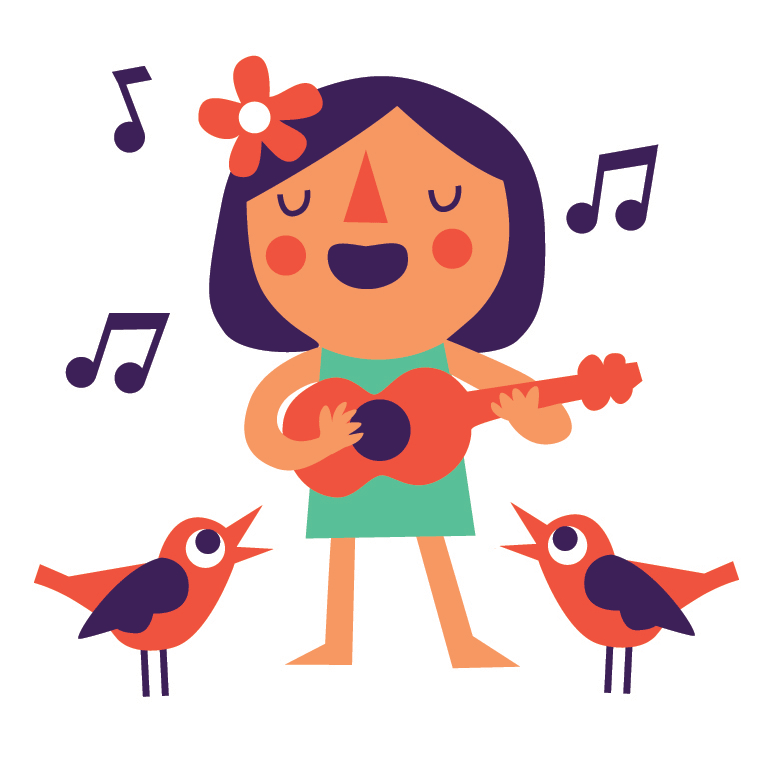 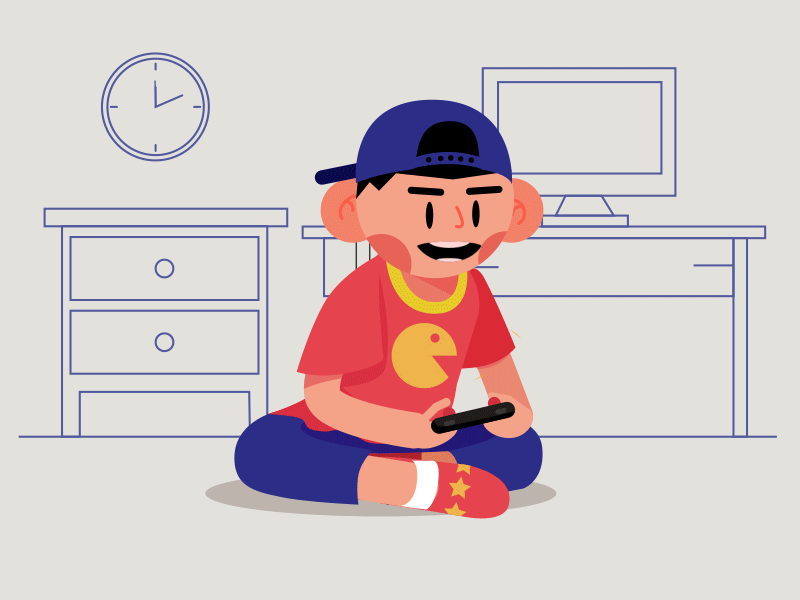 sing
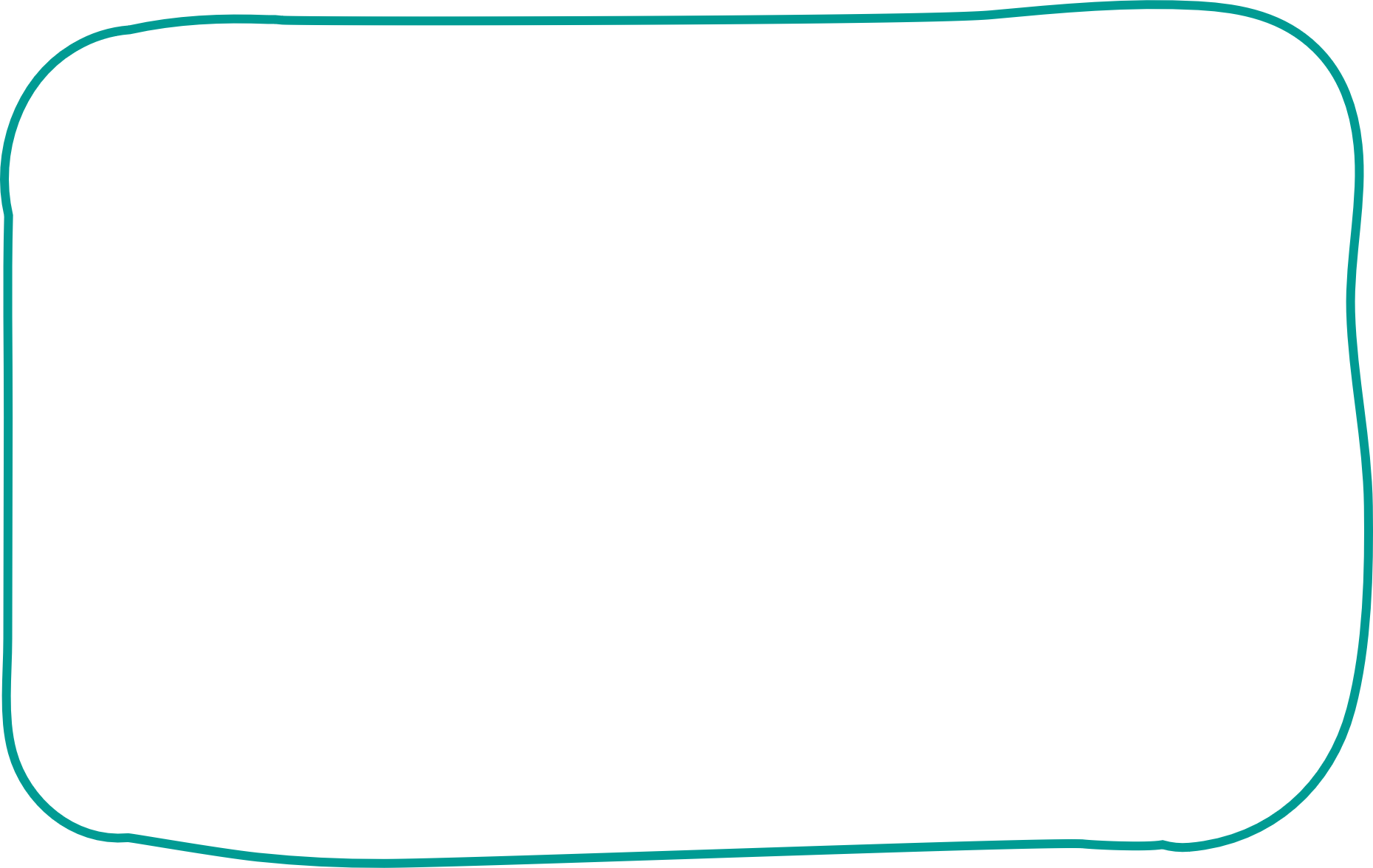 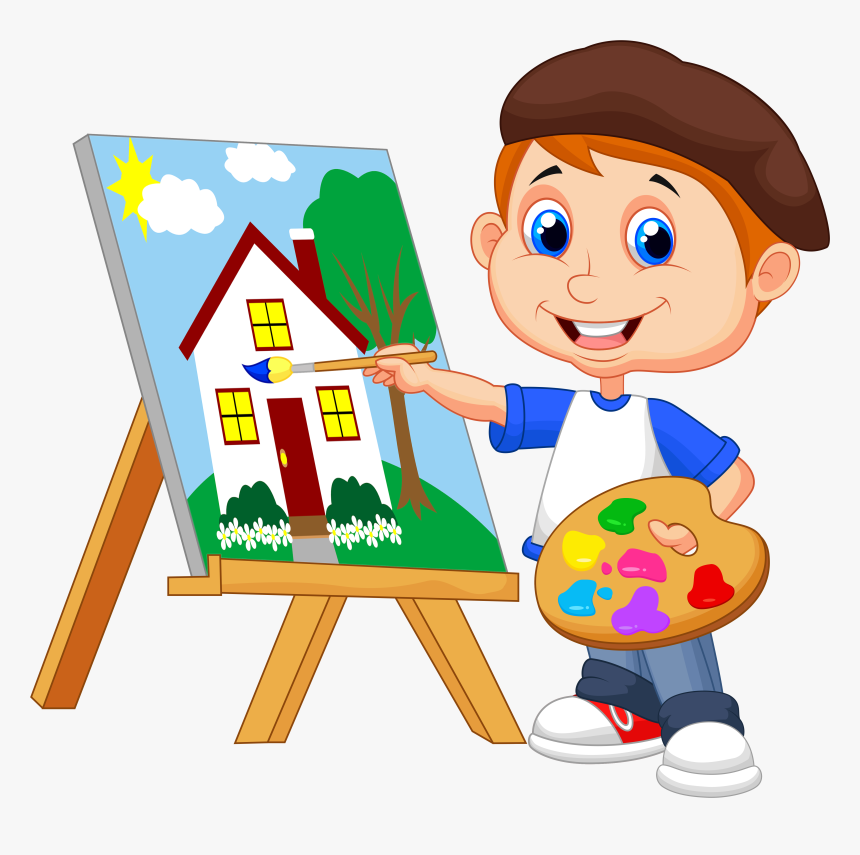 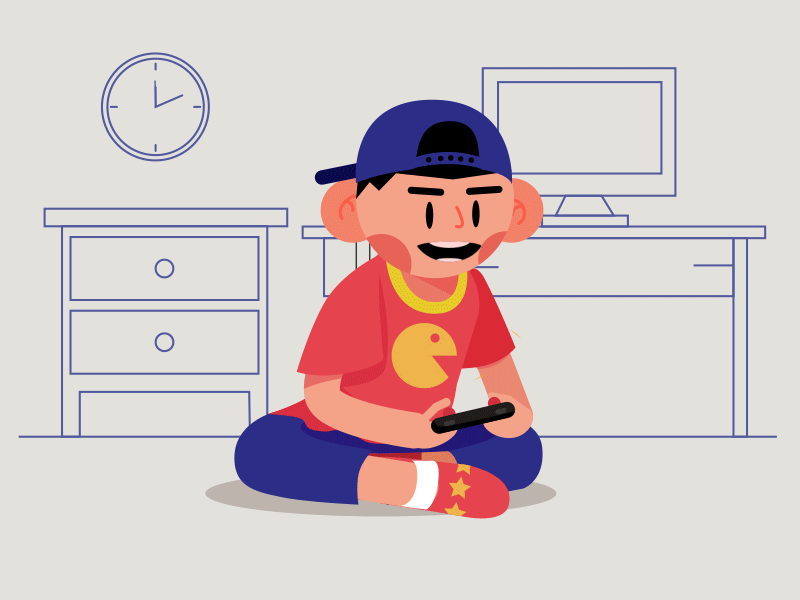 paint
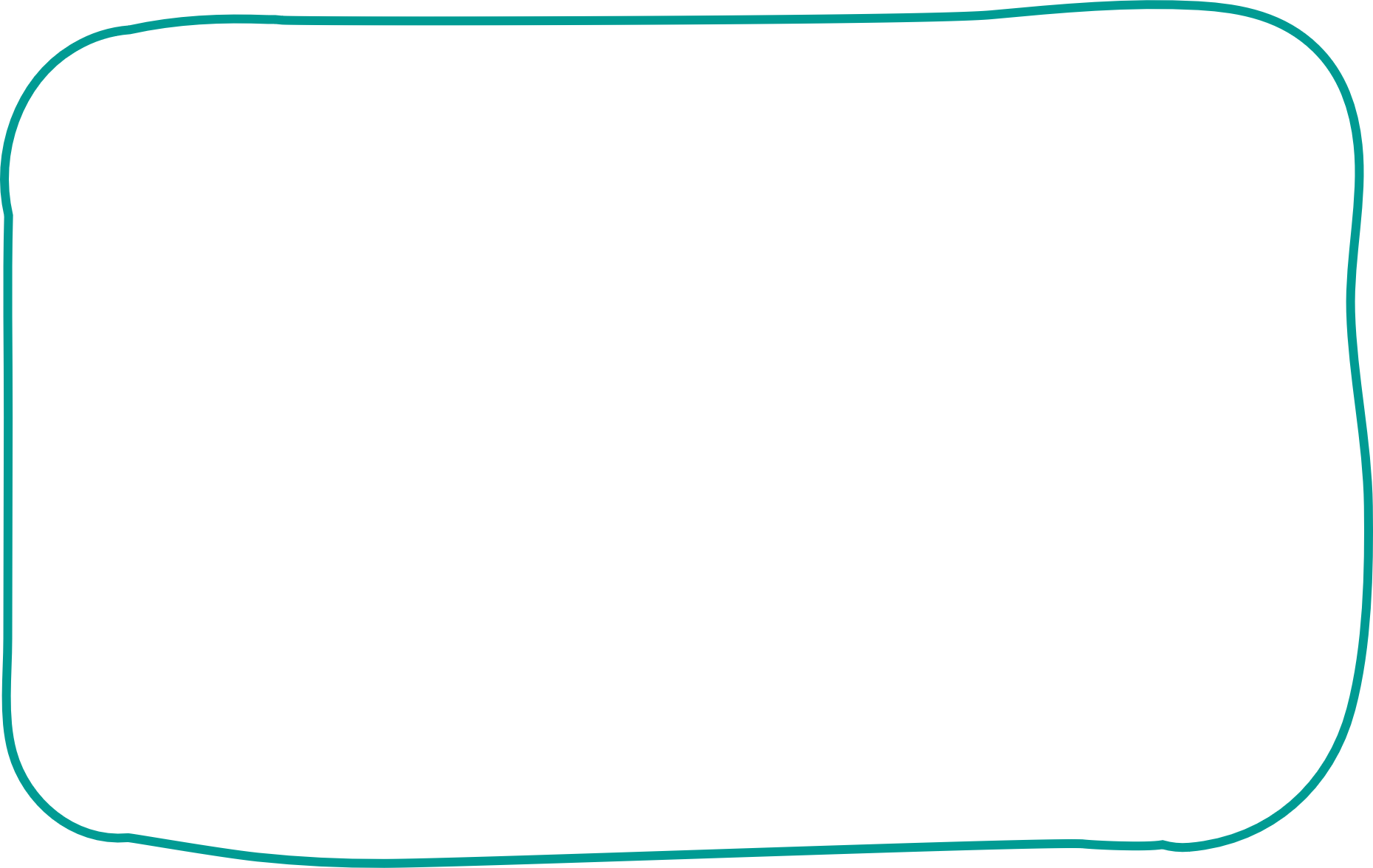 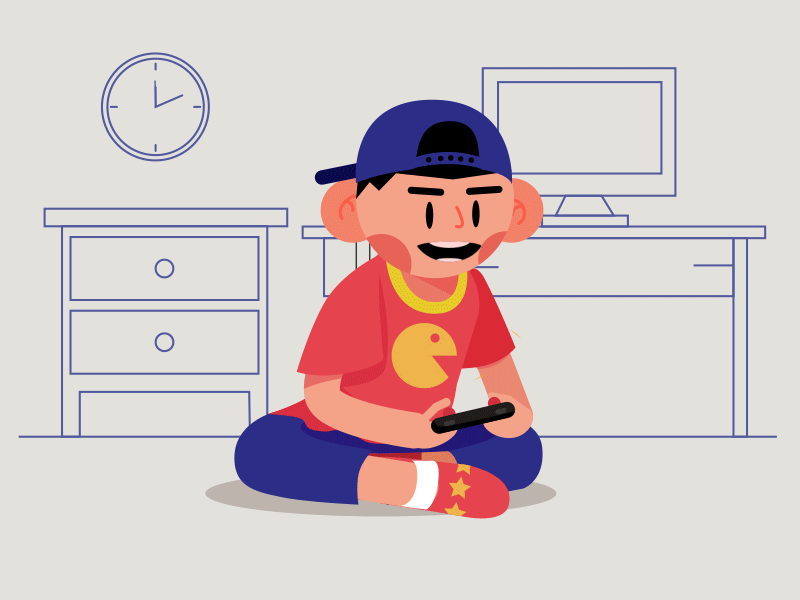 play
the piano
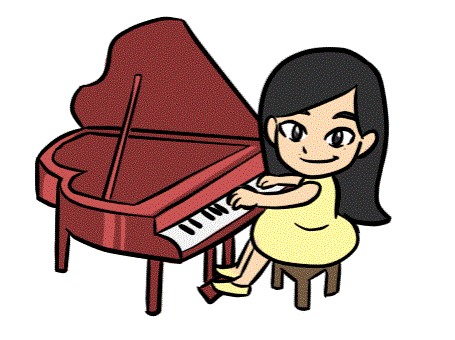 Let’s meet my friends.
Why does he / she like …?
Because he / she thinks …
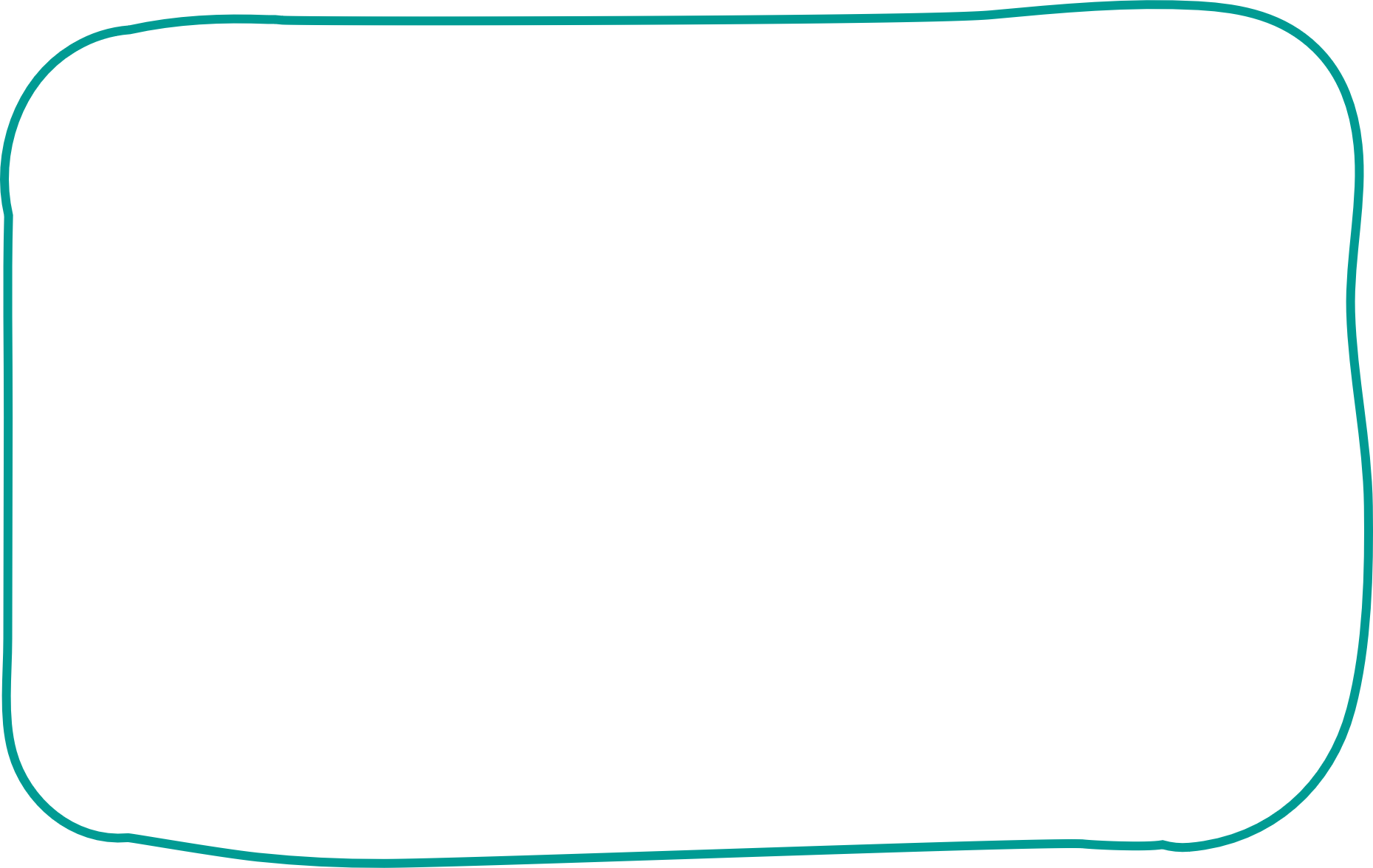 Why does he like doing projects?
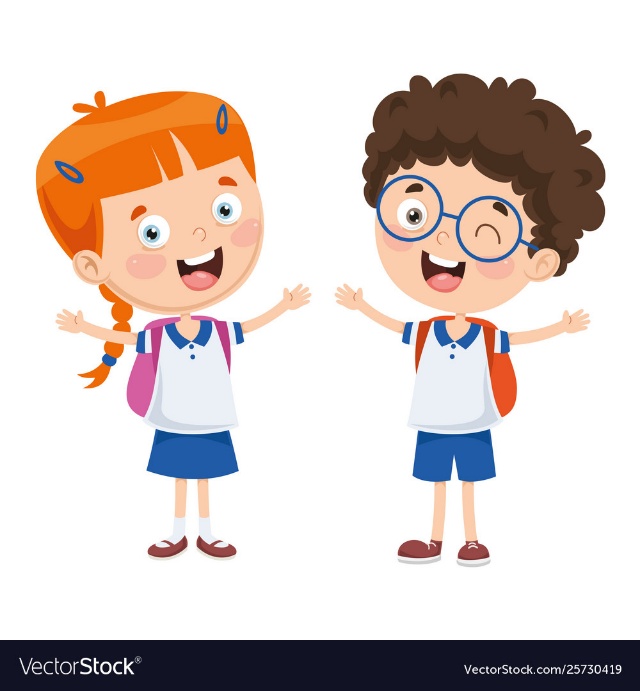 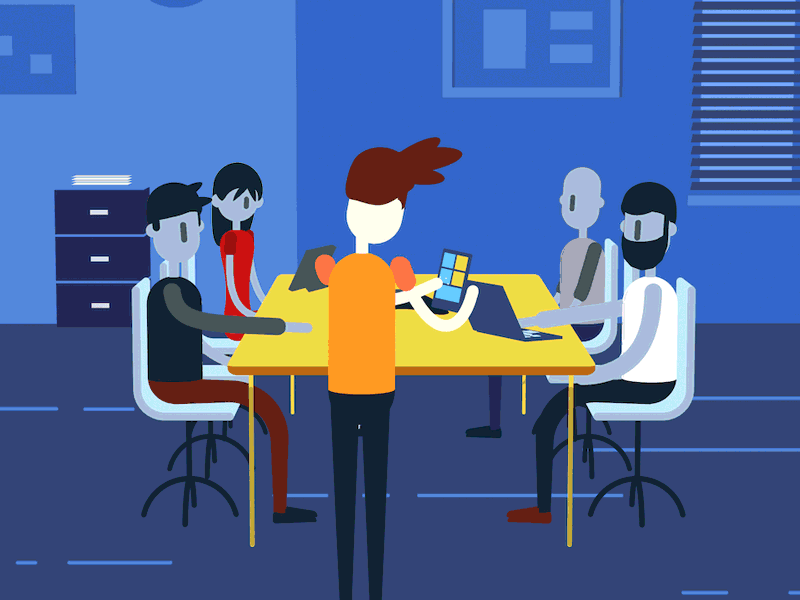 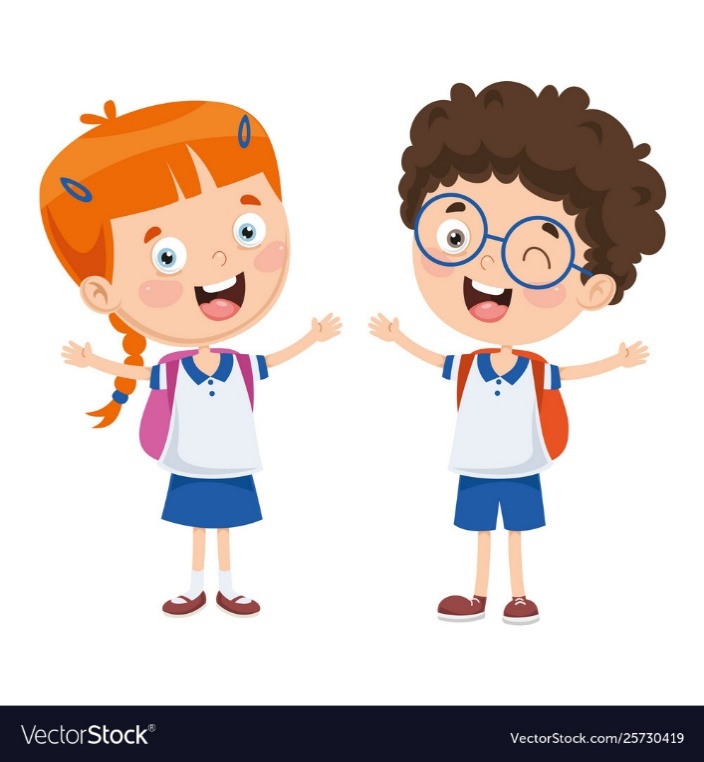 Because he thinks …
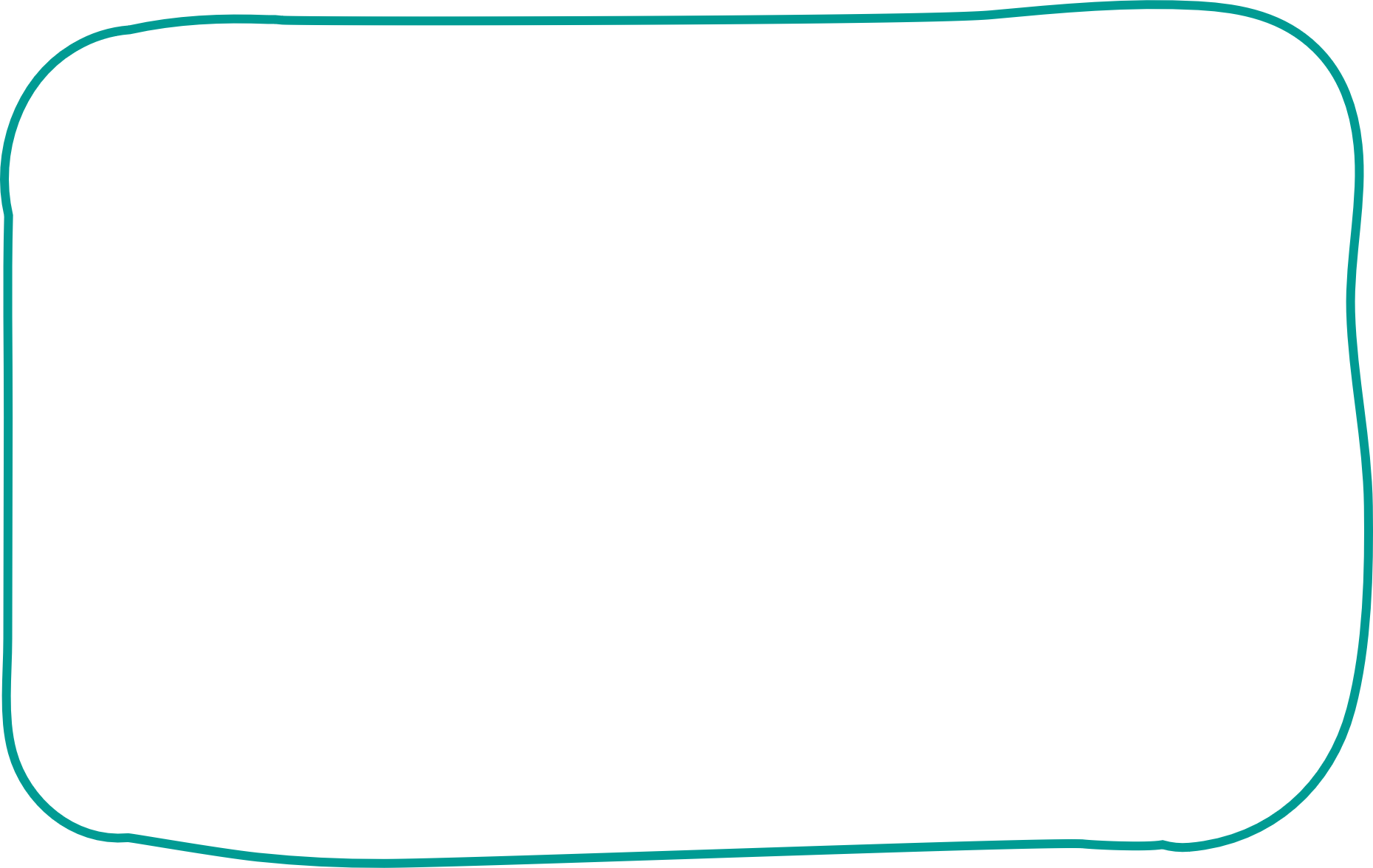 Why does she like reading books?
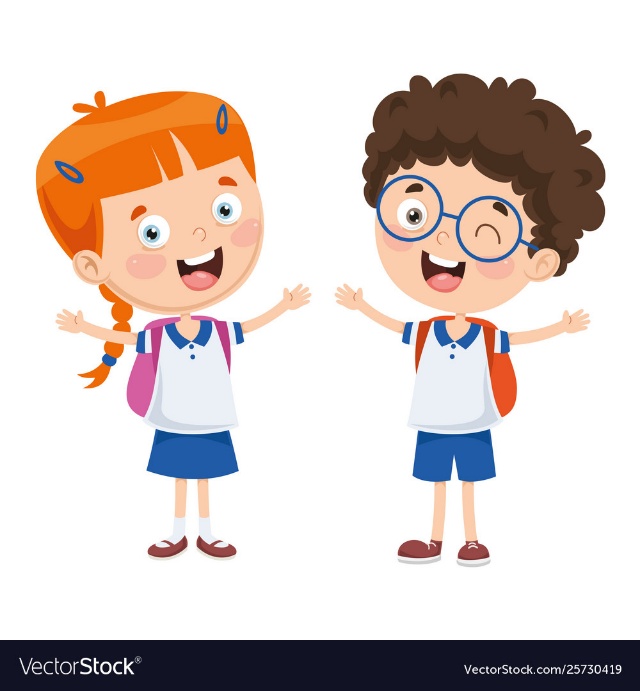 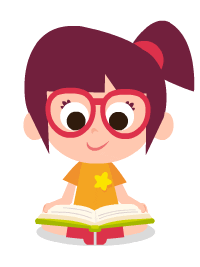 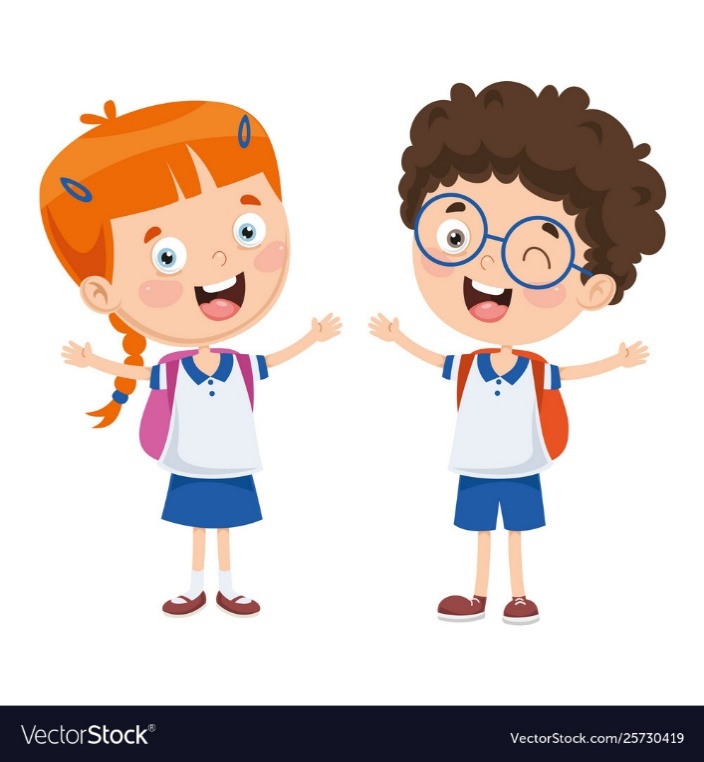 Because she thinks …
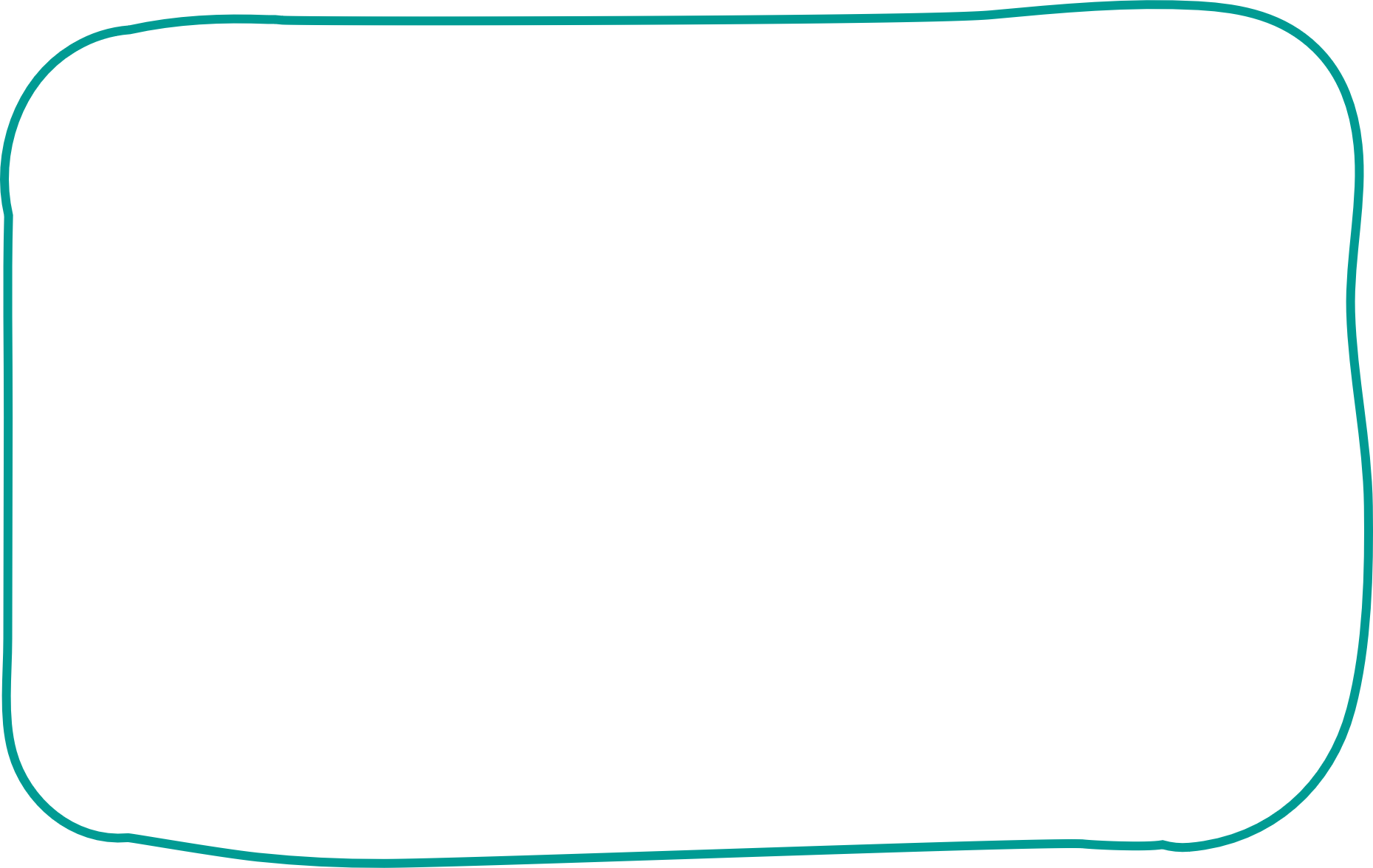 Why does he like solving maths problems?
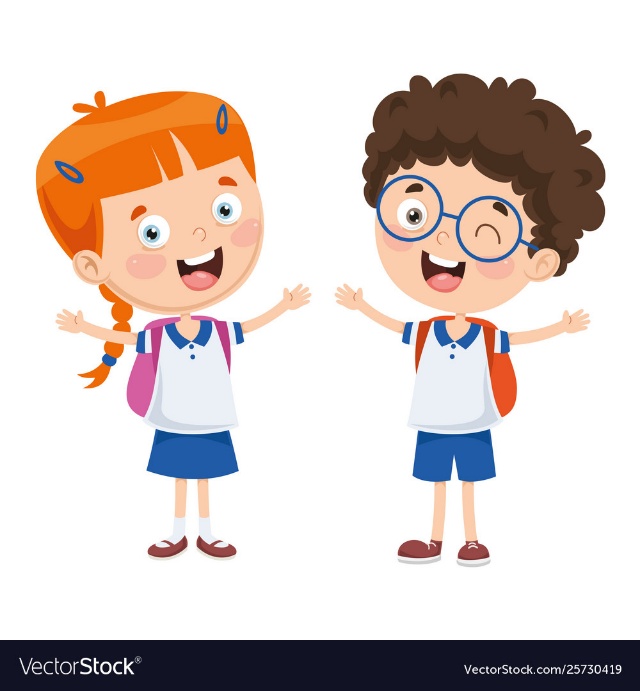 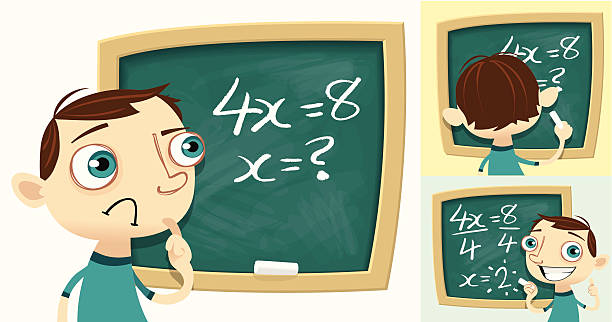 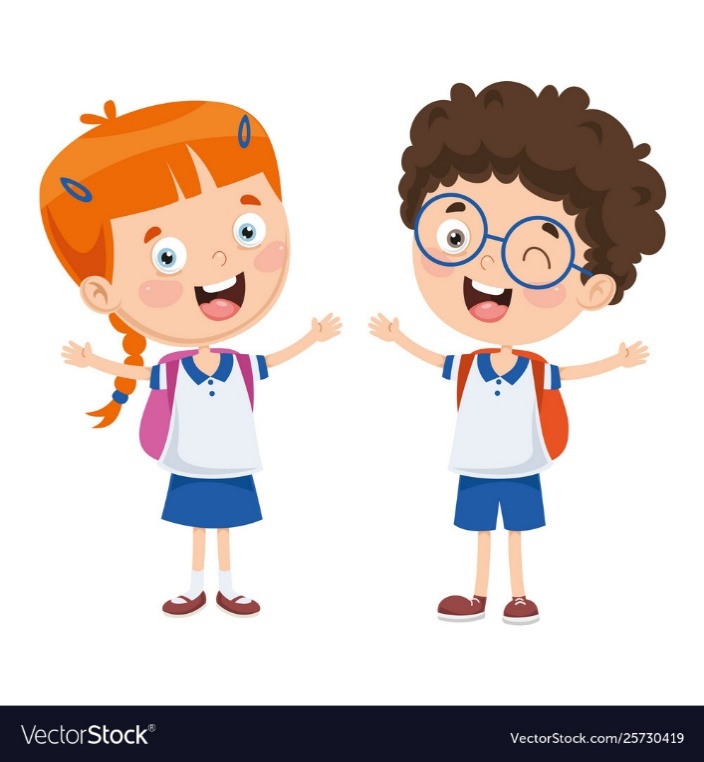 Because he thinks …
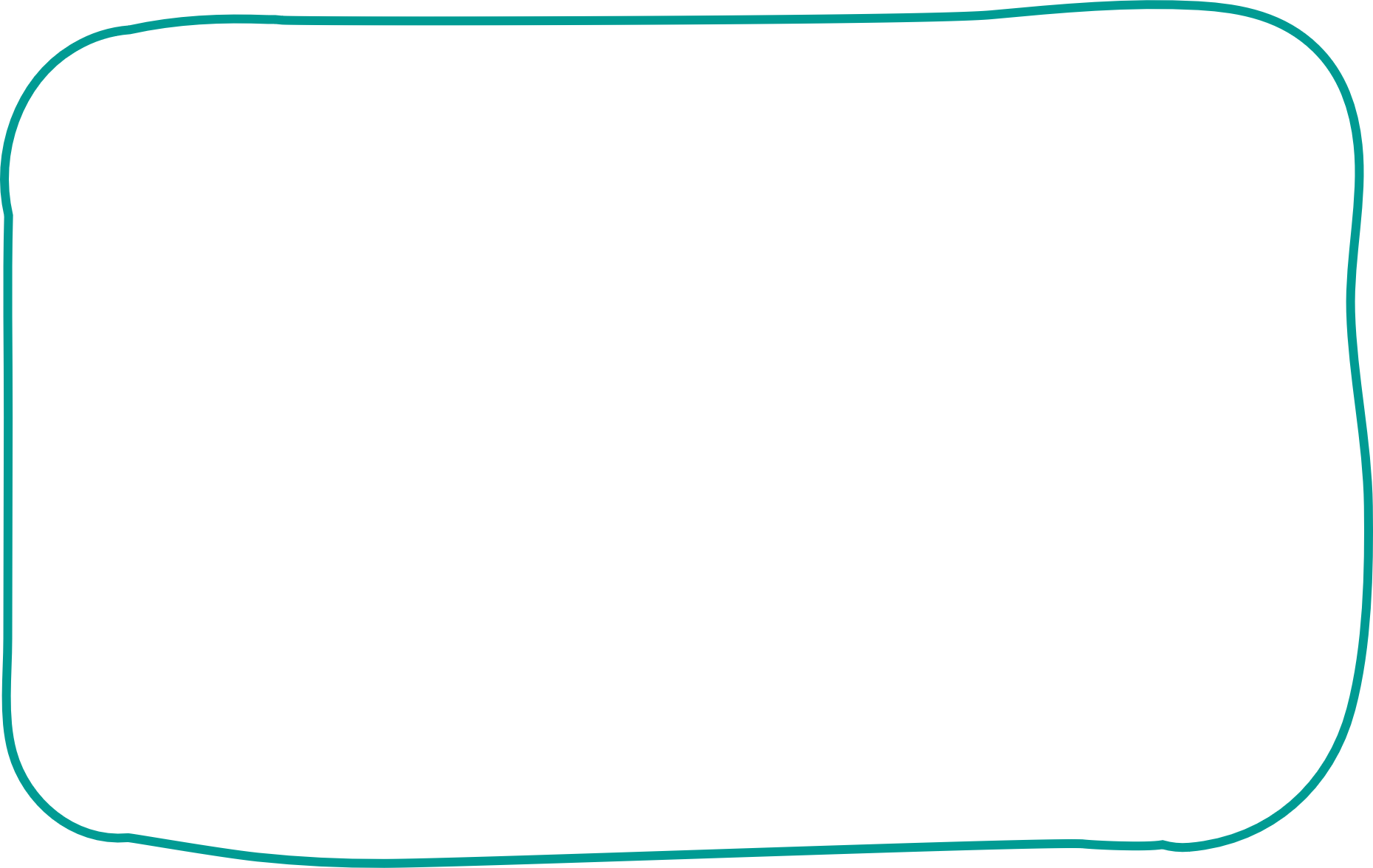 Why does he like playing games?
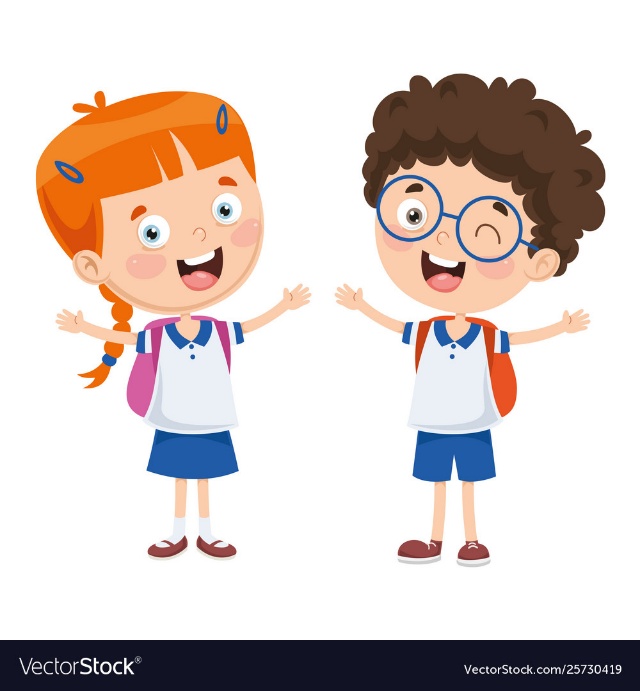 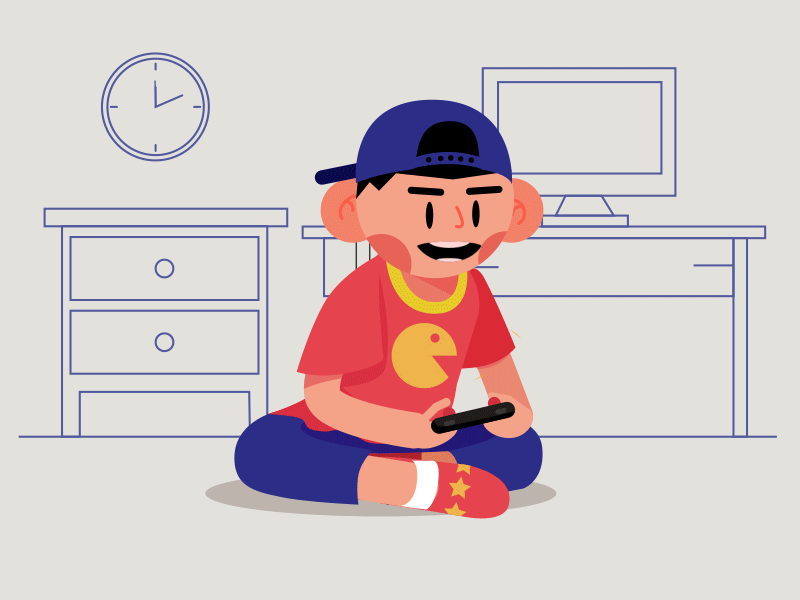 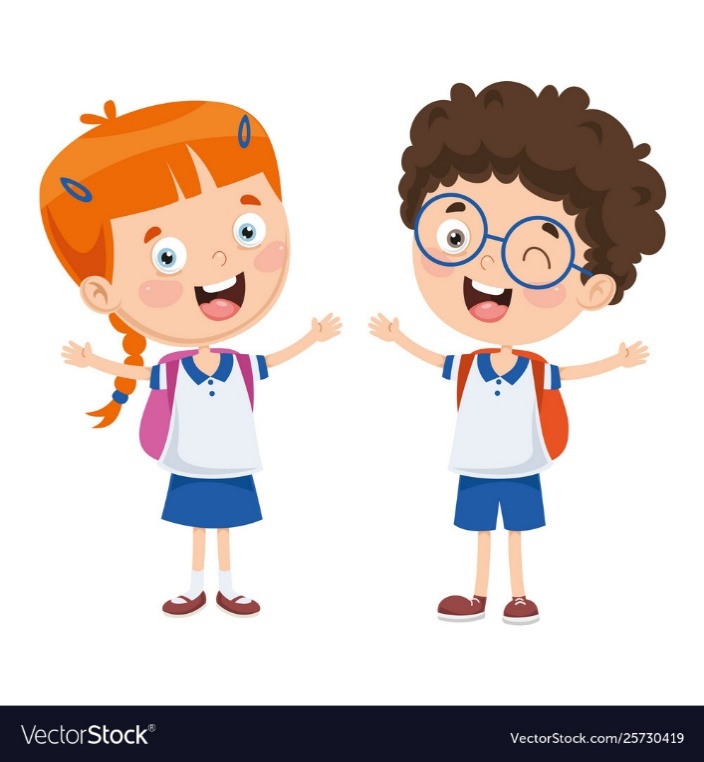 Because he thinks …
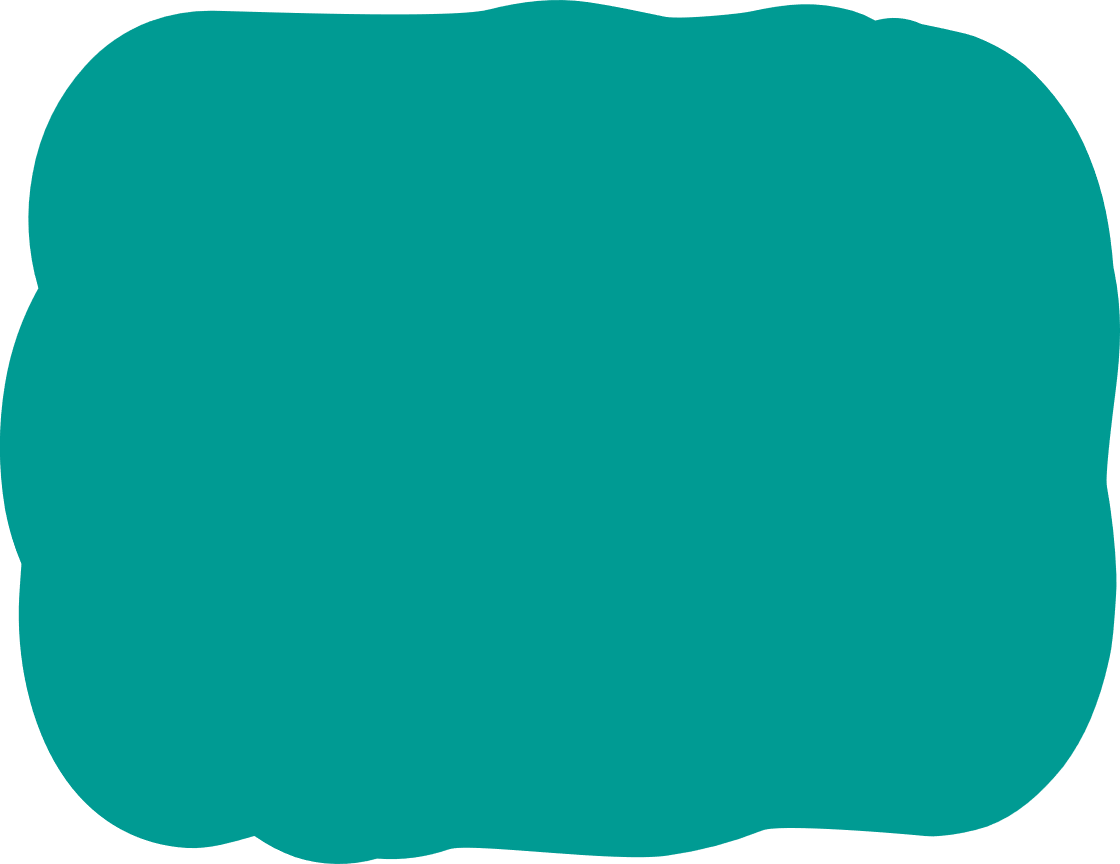 02
Listen 
and tick.
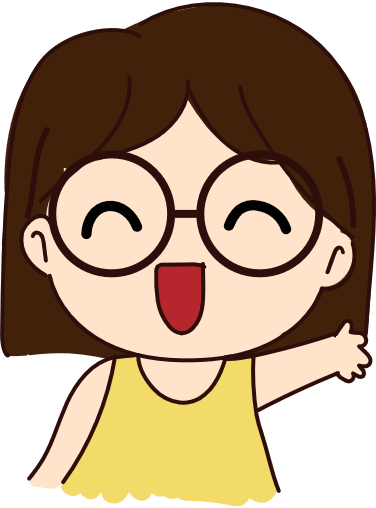 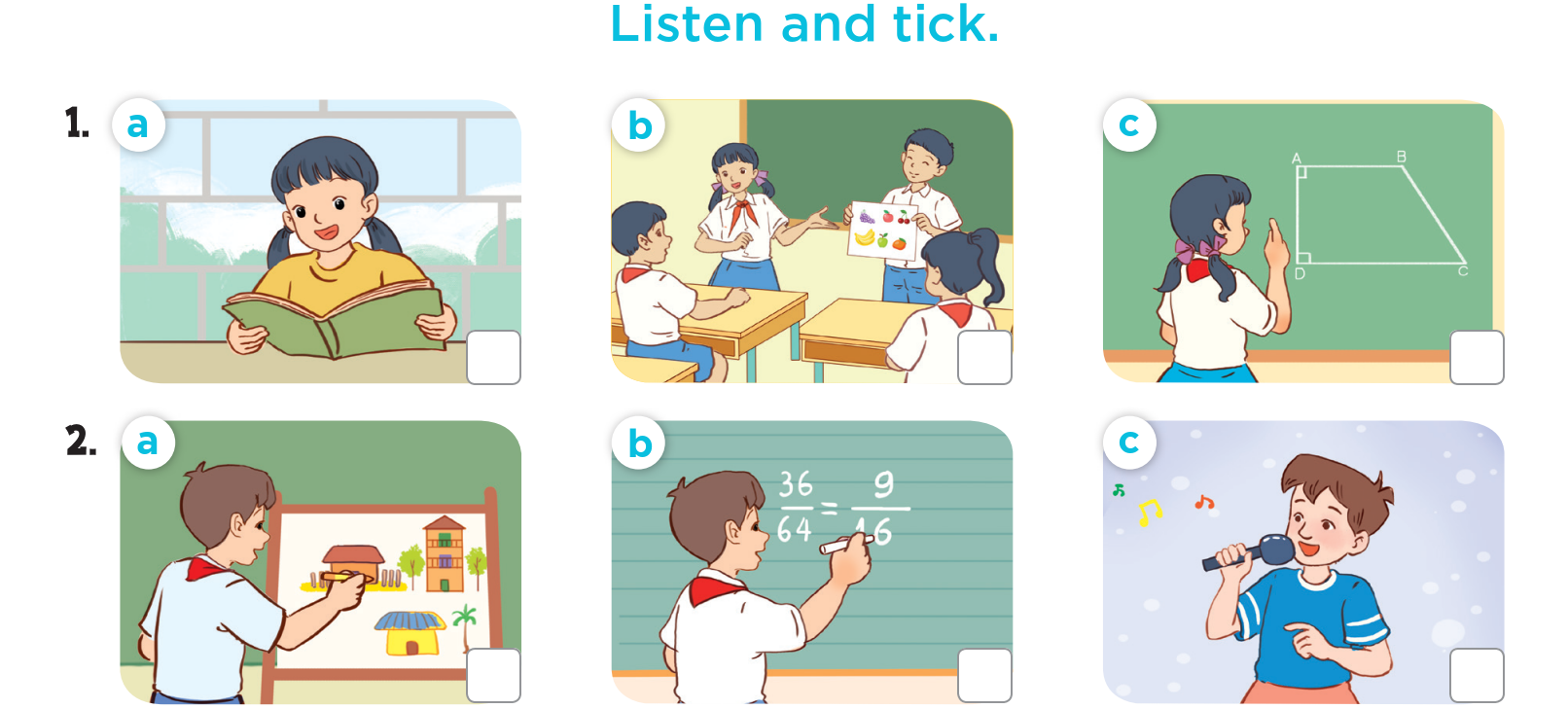 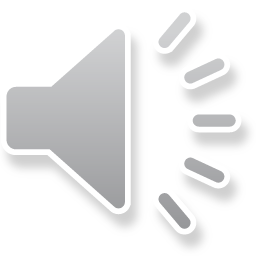 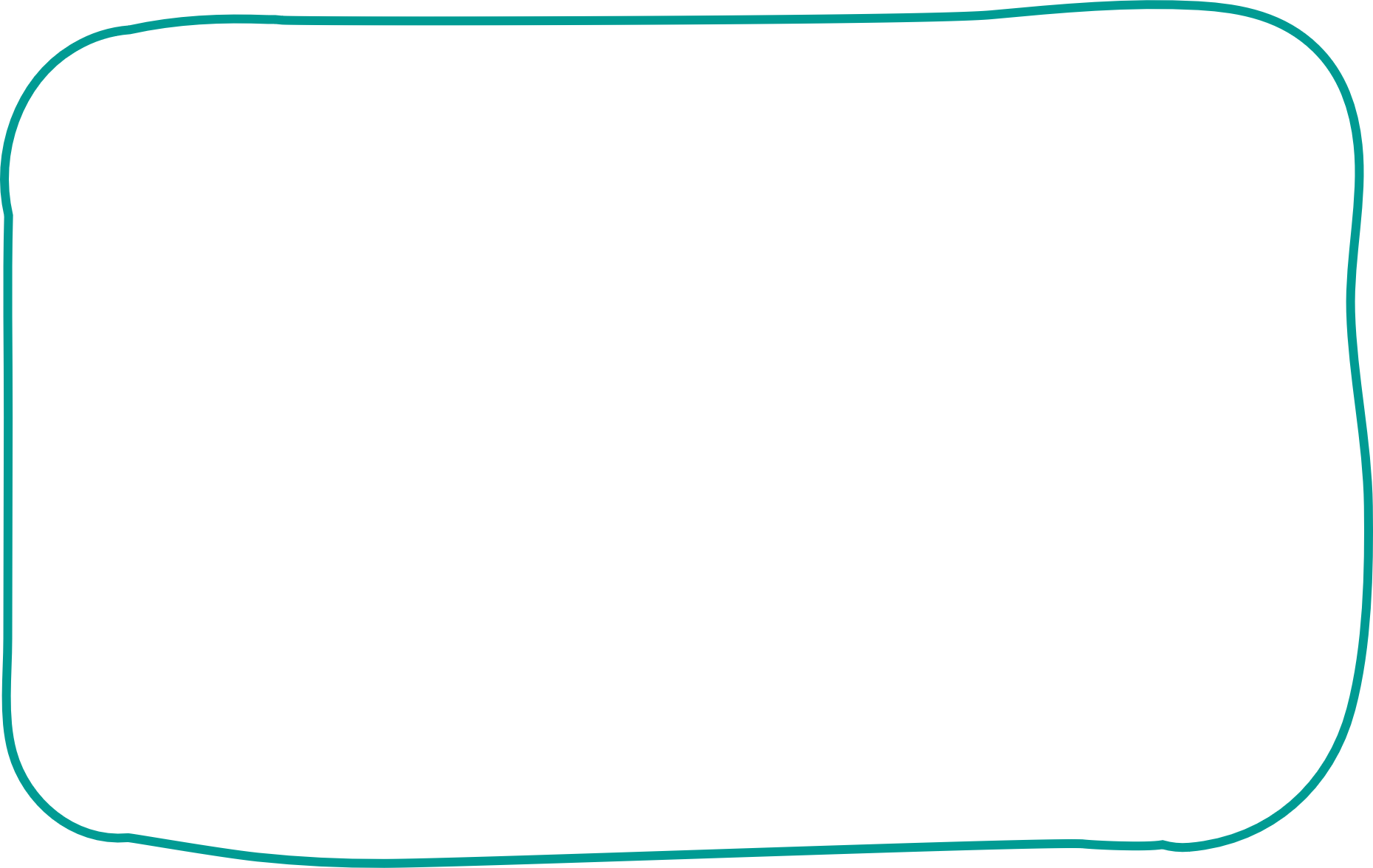 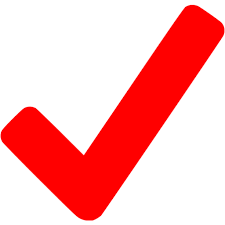 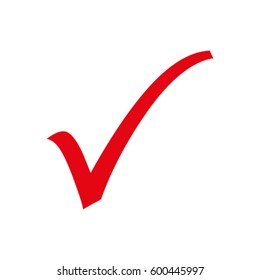 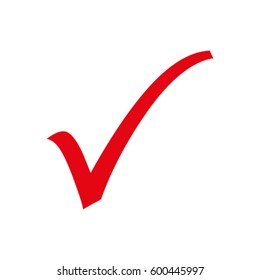 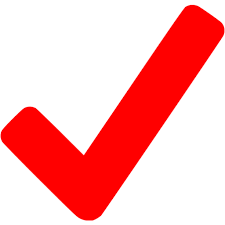 03
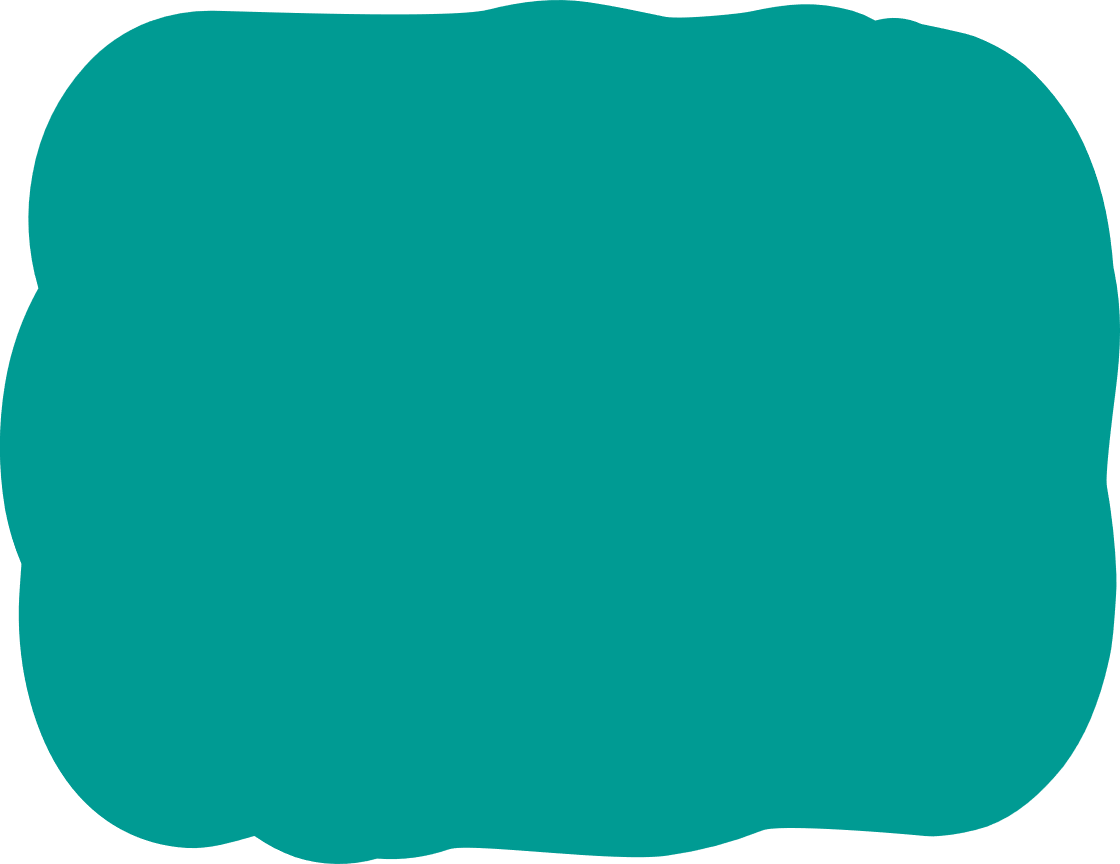 Read and
 complete.
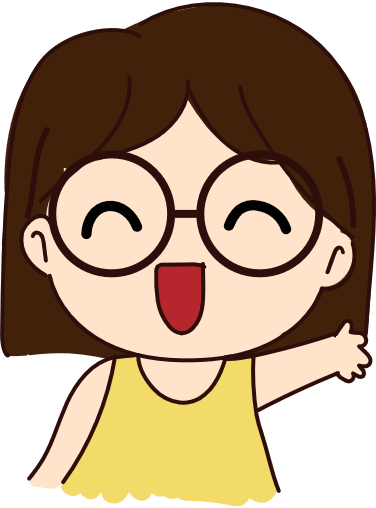 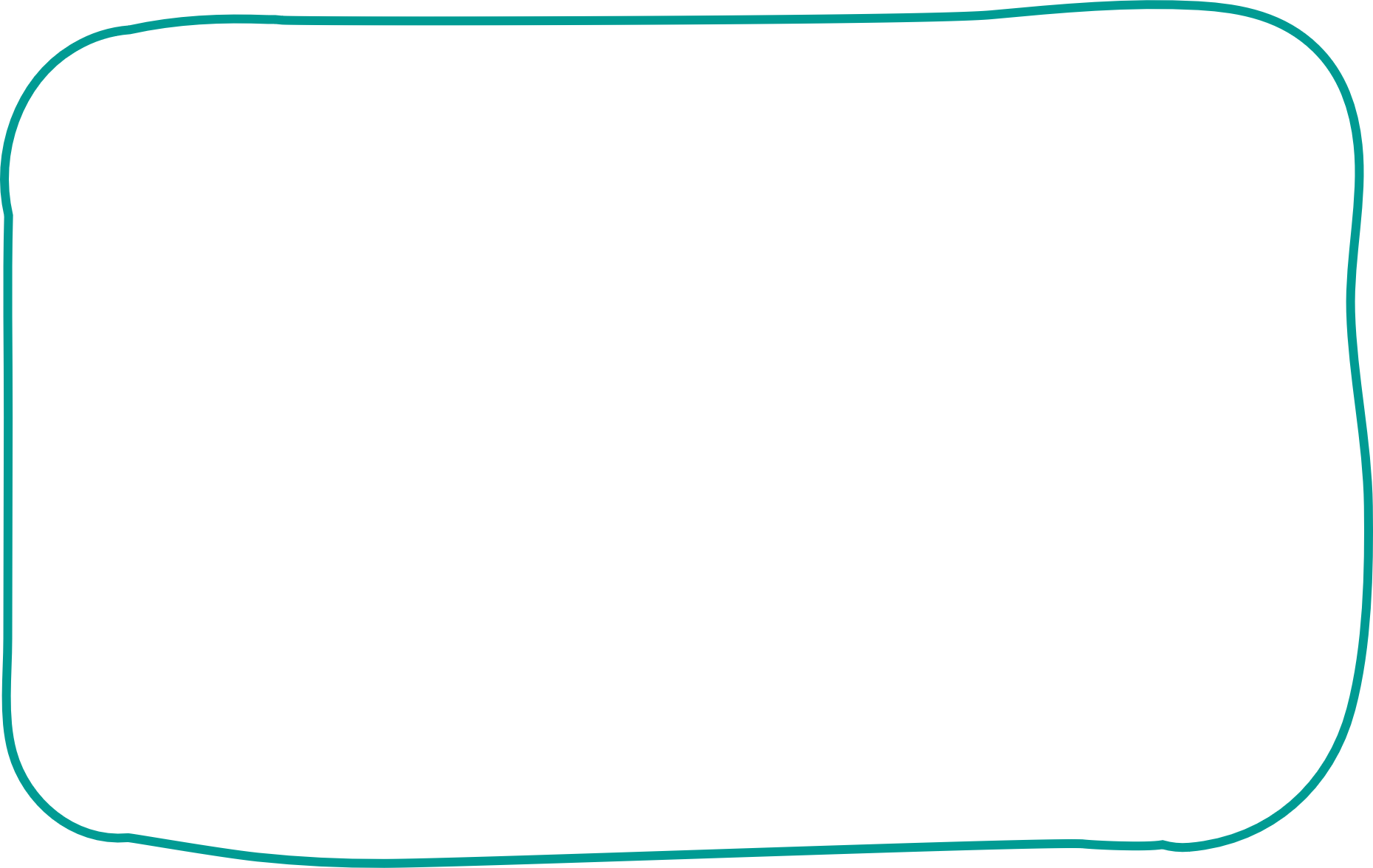 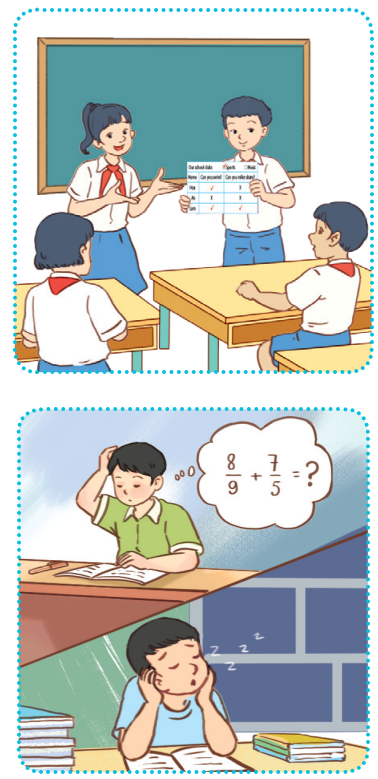 Read and complete.
1. A: What school activity does your sister like?
    B: She likes _________________.
    A: Why does she like it?
    B: Because she thinks it’s interesting.

2. A: What school activities doesn’t your brother like?
    B: He doesn’t like __________________________ 	or reading books. 
    A: Why doesn’t he like them?
    B: Because ___________ they aren’t 	interesting.
doing projects
solving maths problems
he thinks
04
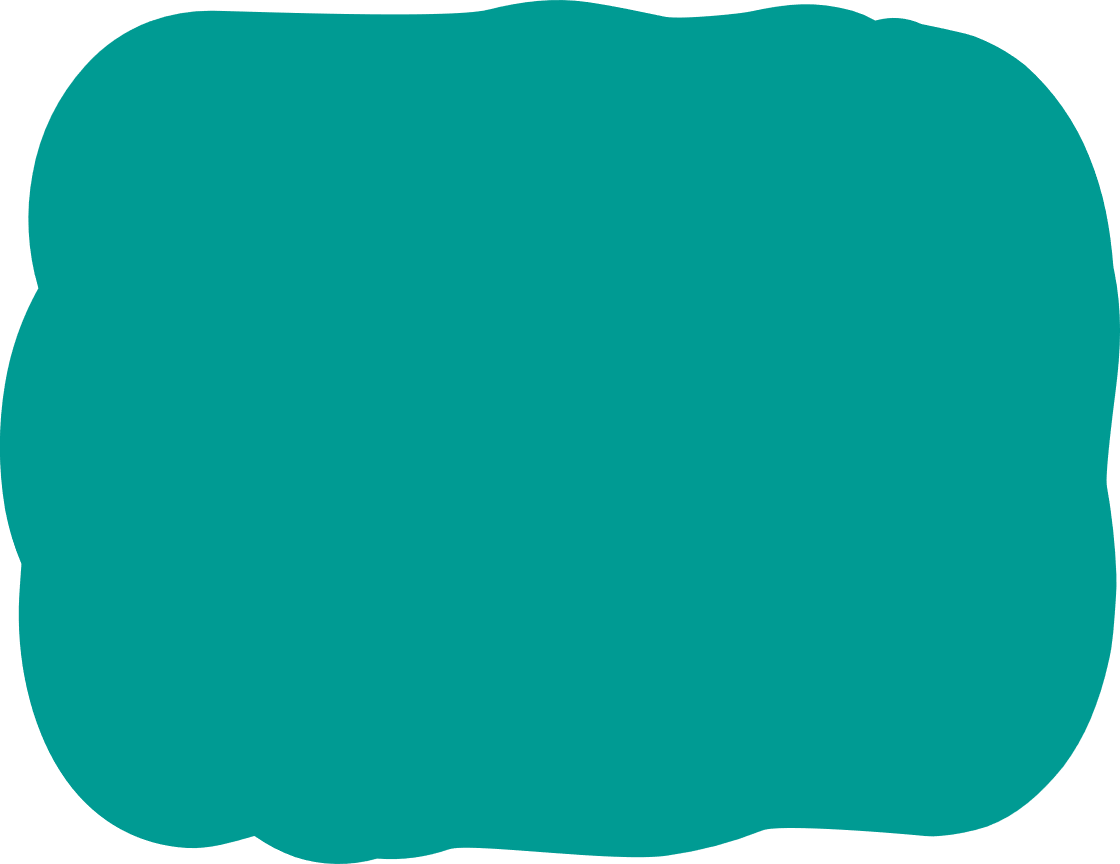 Let’s play.
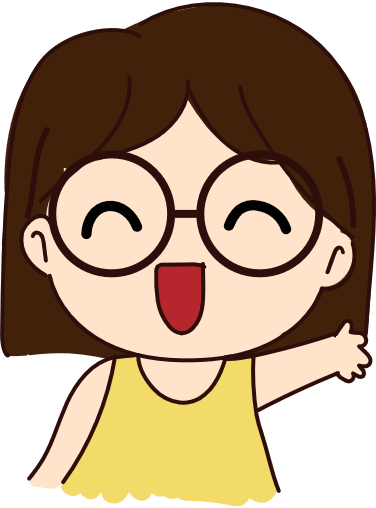 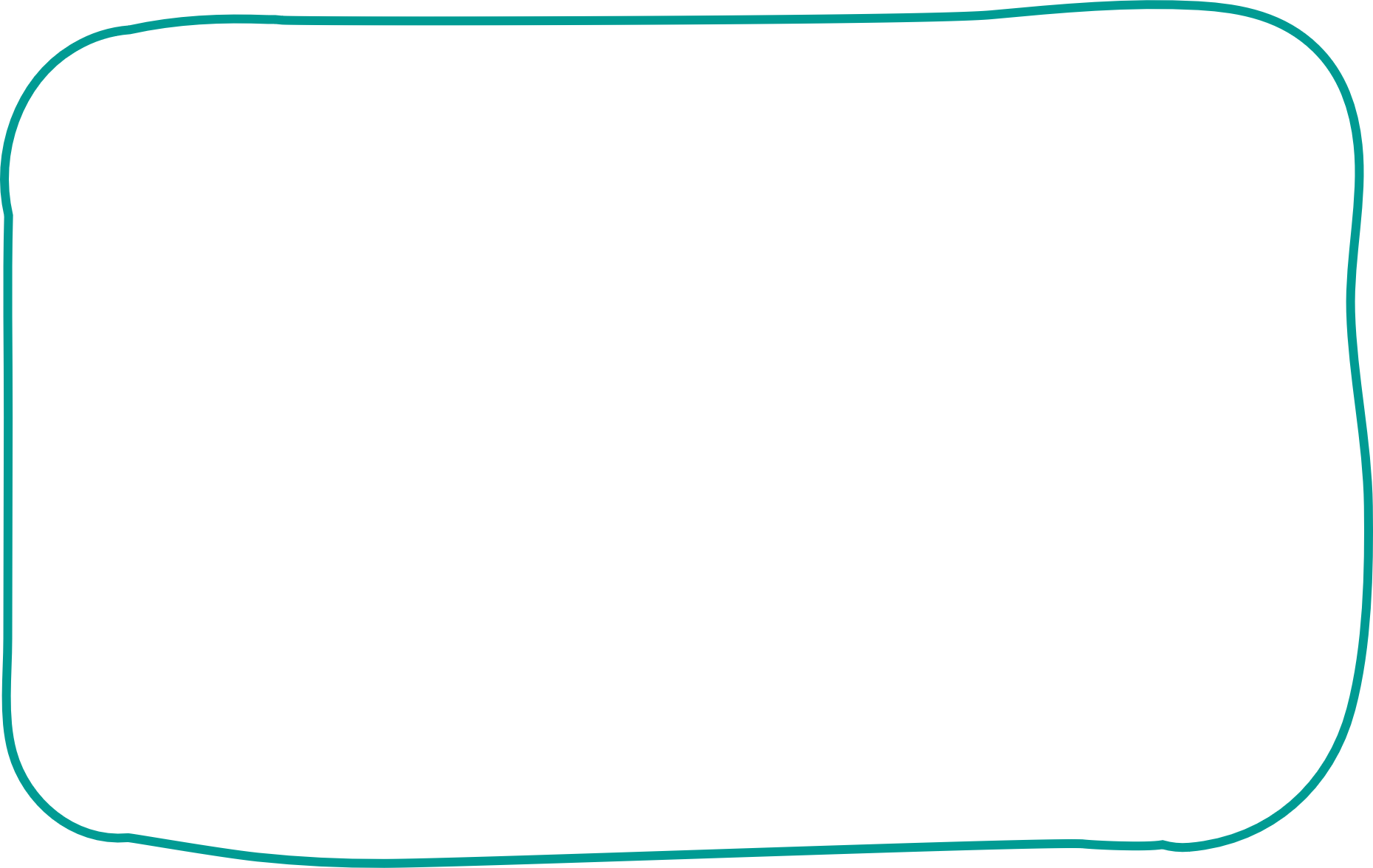 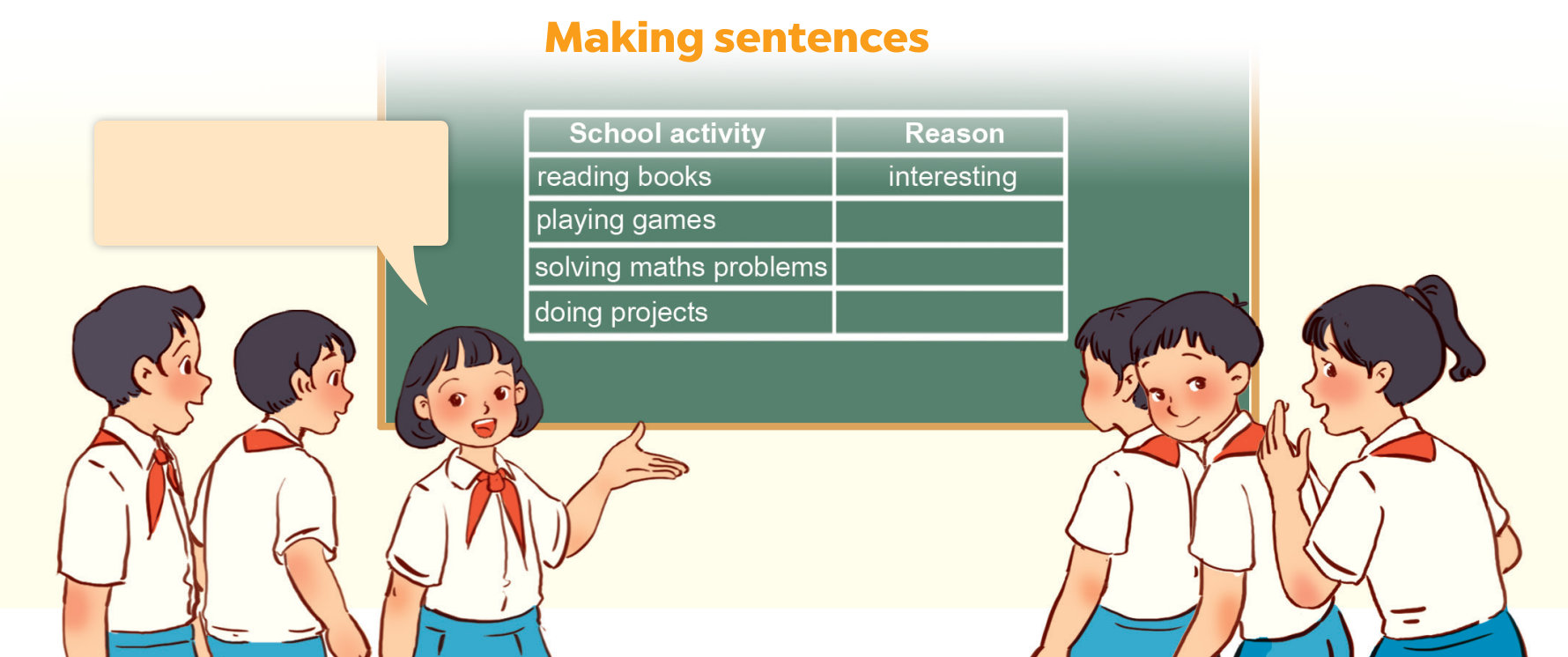 My sister likes reading books because she thinks it’s interesting.
05
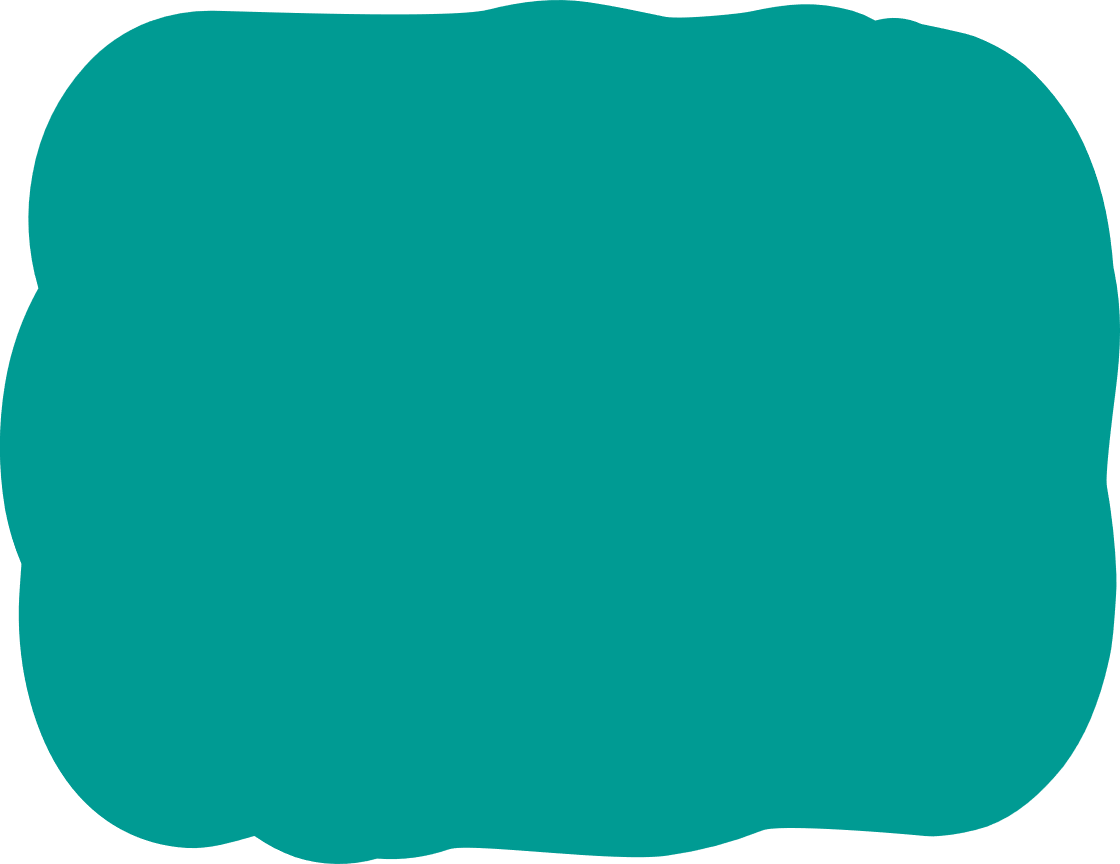 Fun corner & Wrap-up
Lucky number
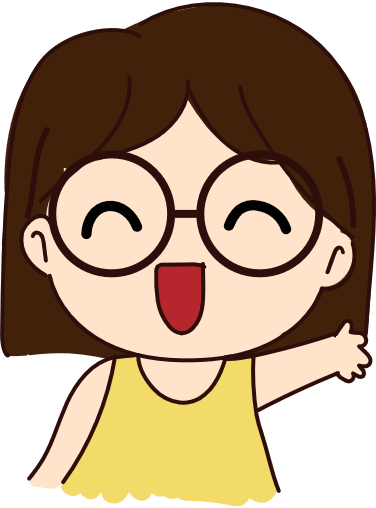 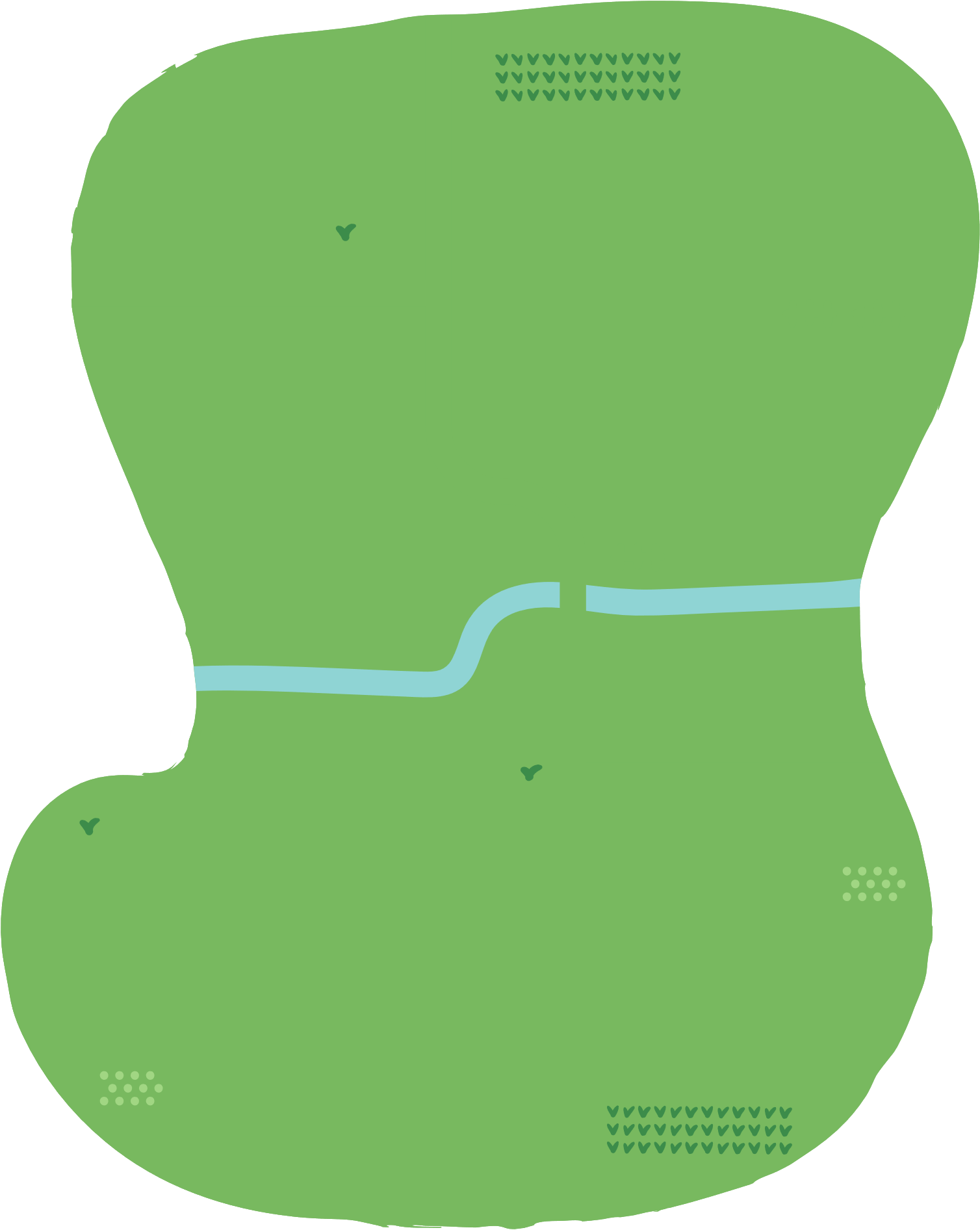 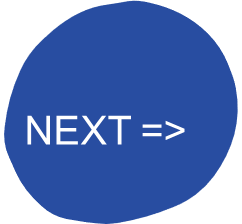 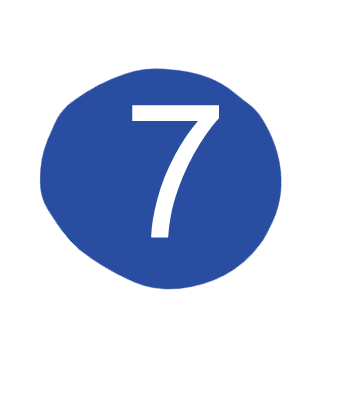 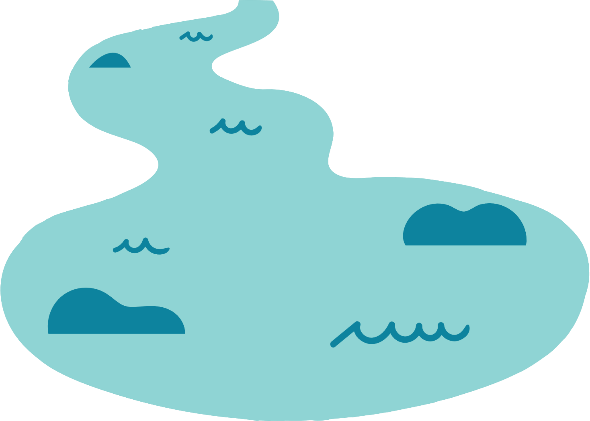 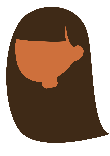 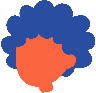 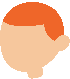 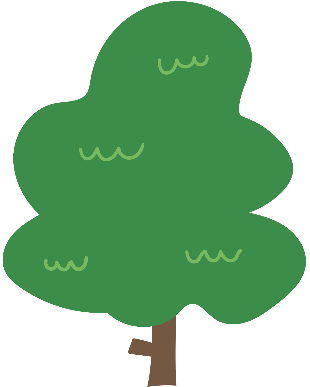 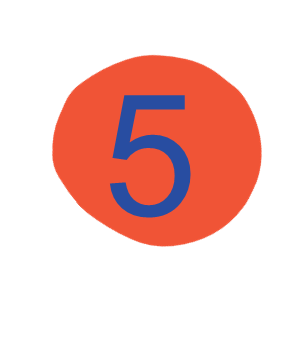 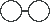 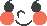 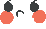 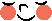 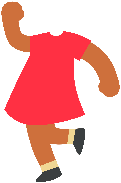 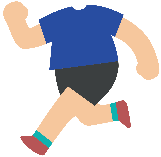 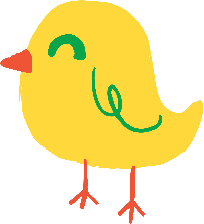 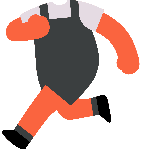 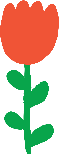 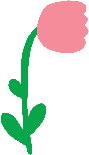 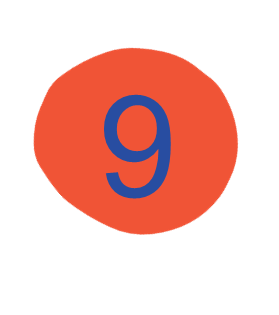 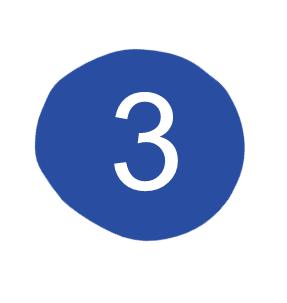 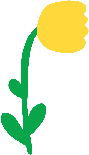 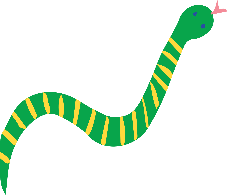 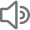 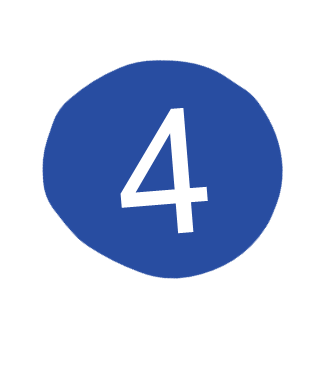 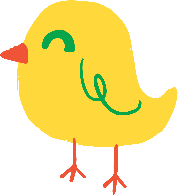 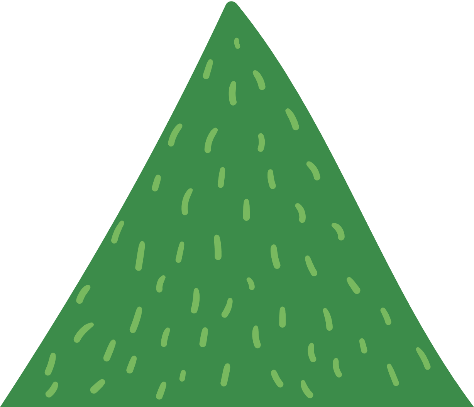 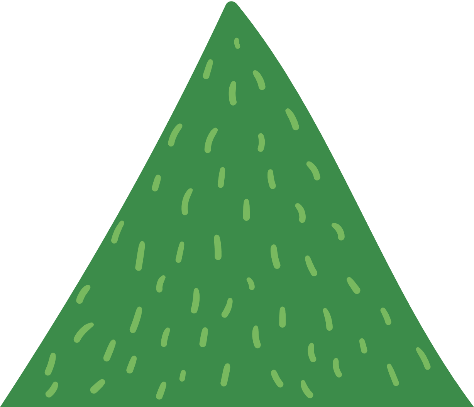 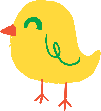 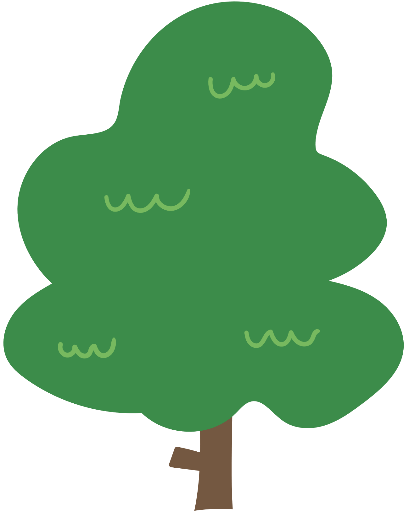 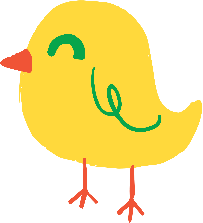 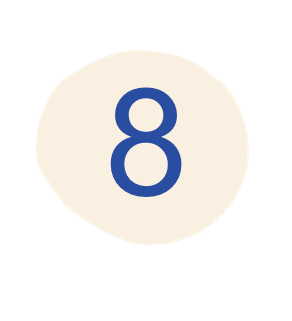 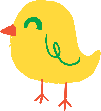 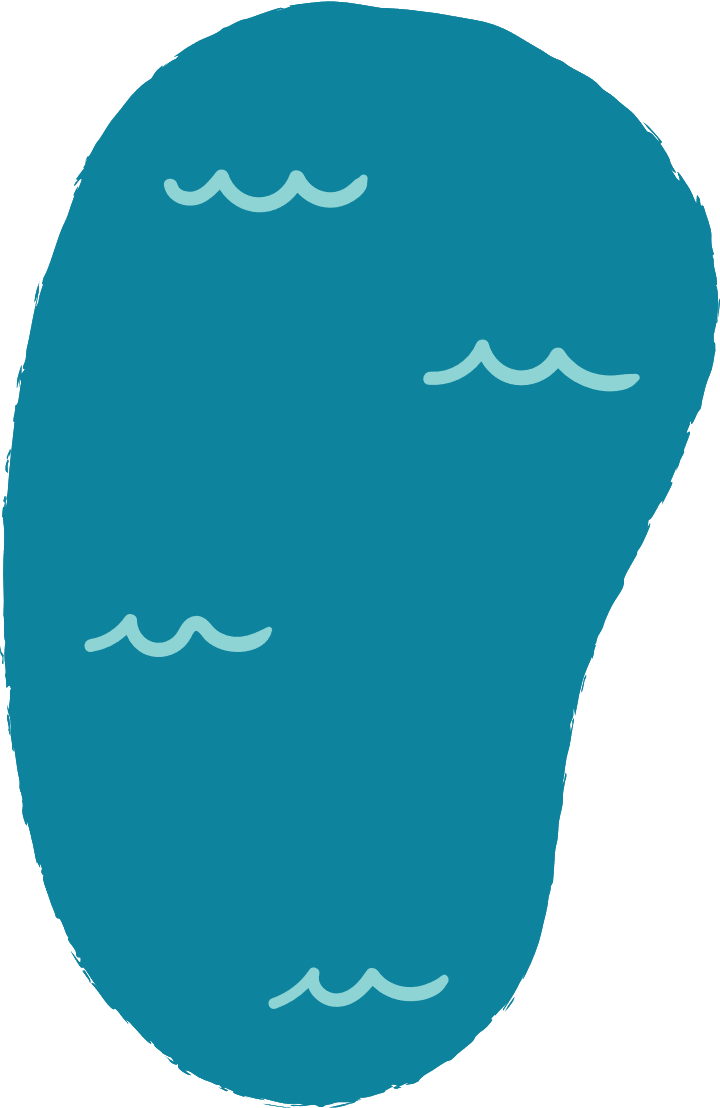 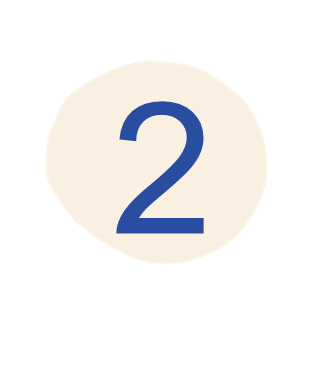 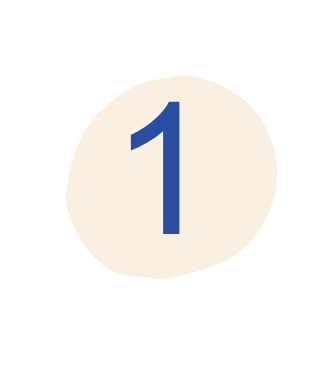 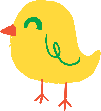 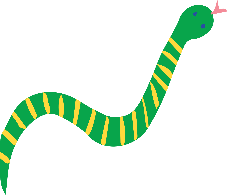 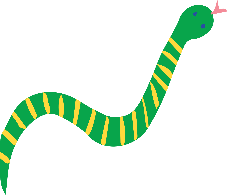 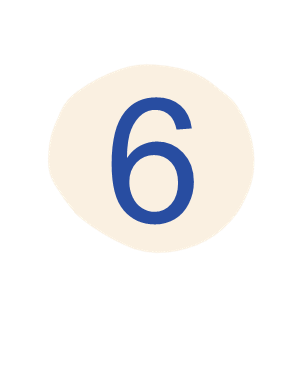 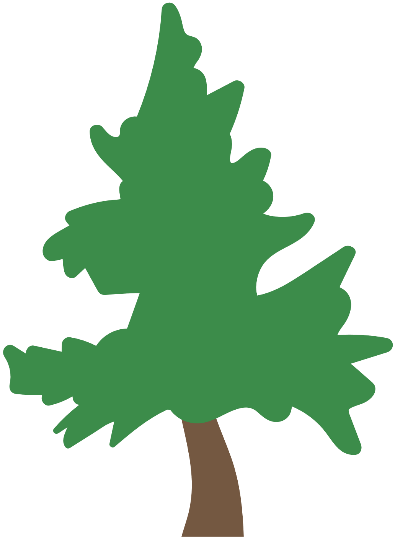 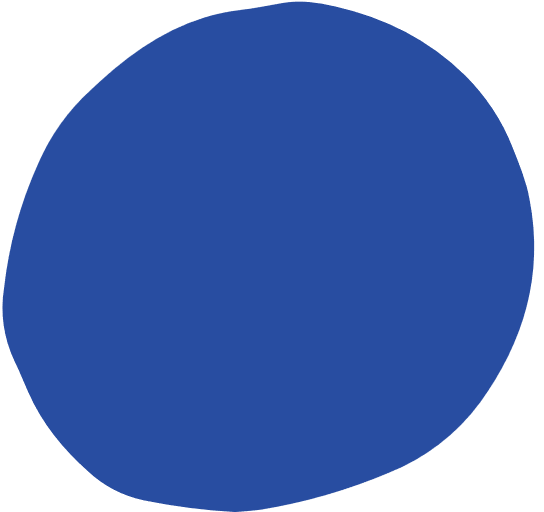 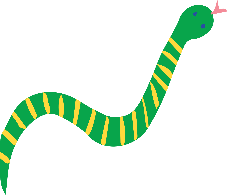 

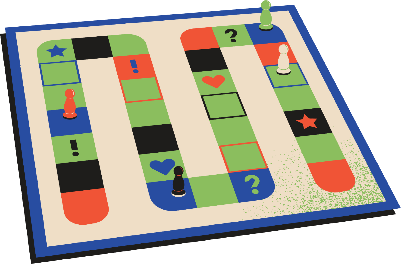 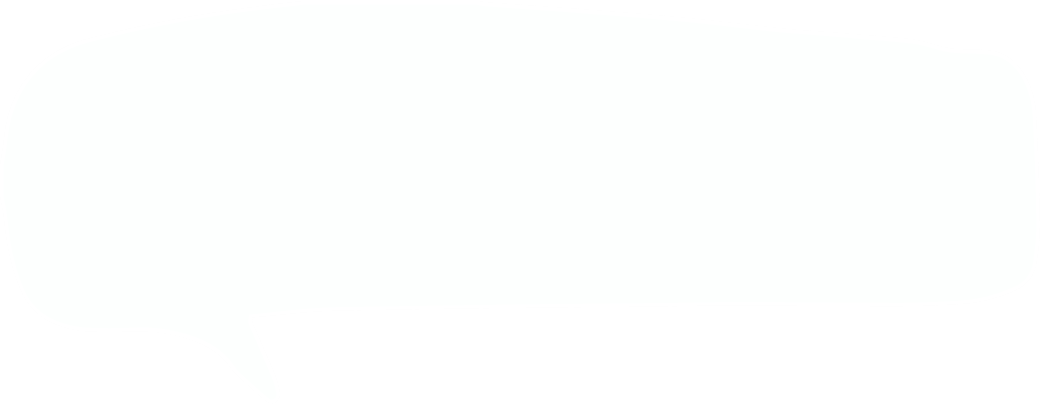 What school activity      does he like?
Insert one question here
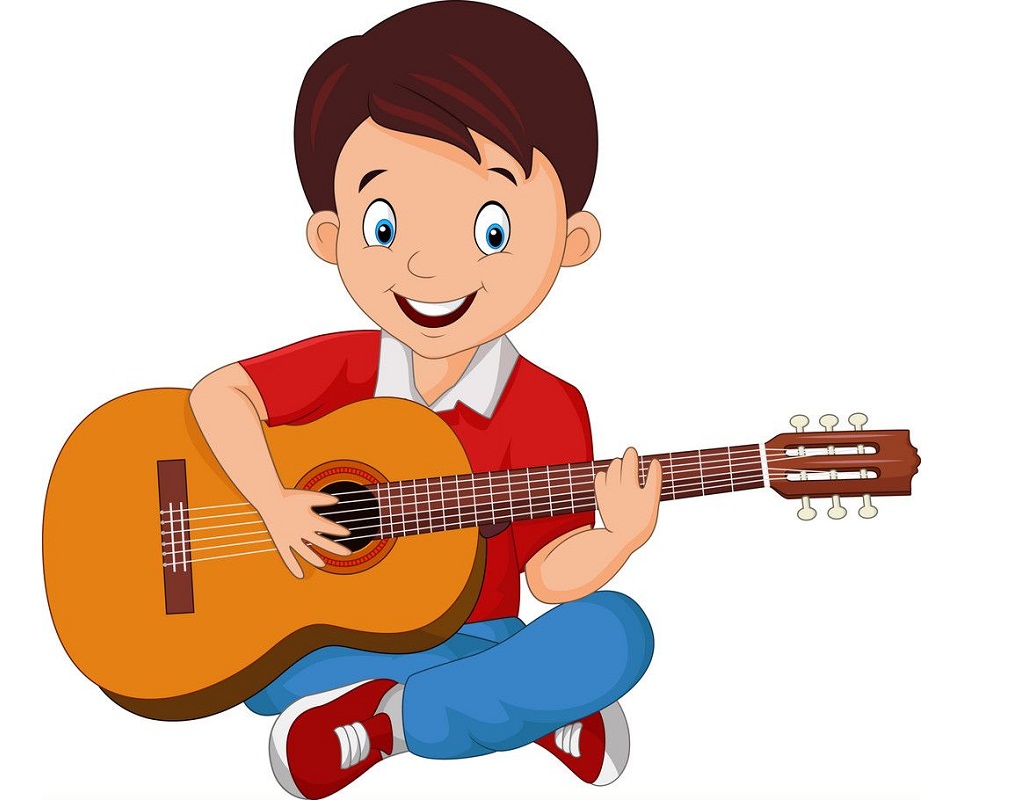 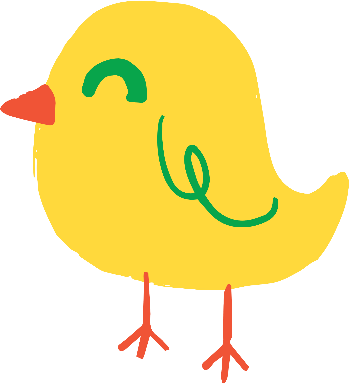 Insert one question here
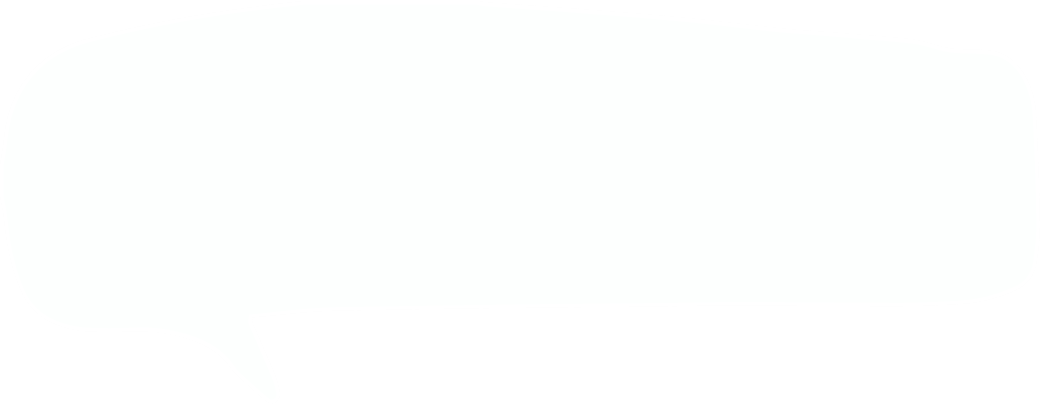 Insert one question here
He likes playing 
the guitar.
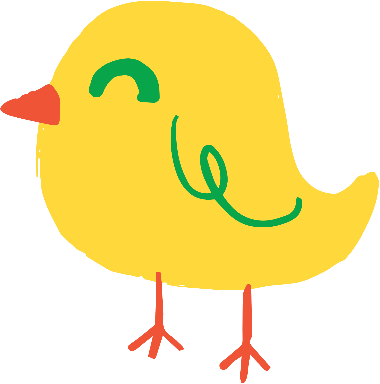 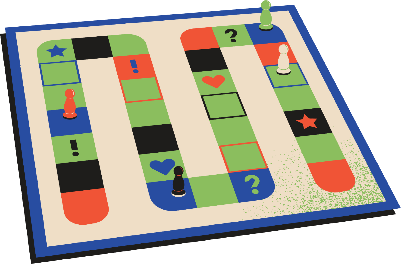 What school activity          does she like?
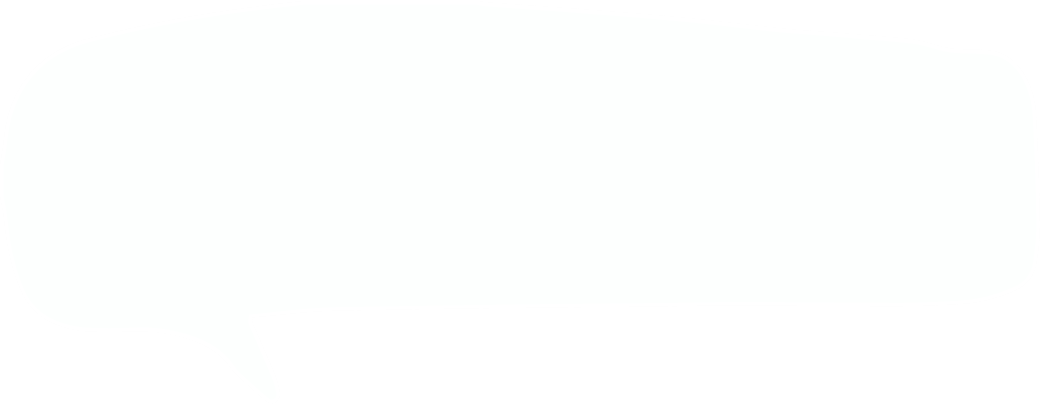 Insert one question here
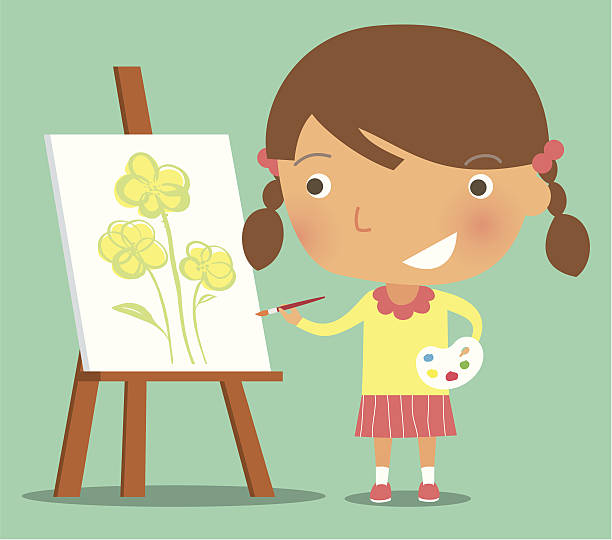 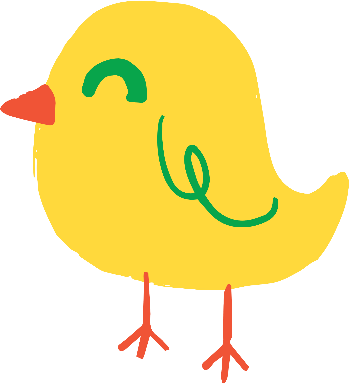 Insert one question here
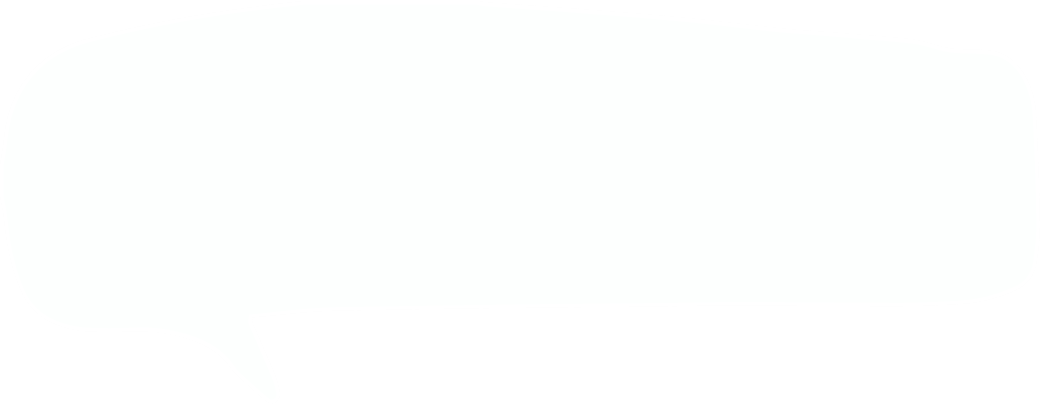 Insert one question here
She likes painting.
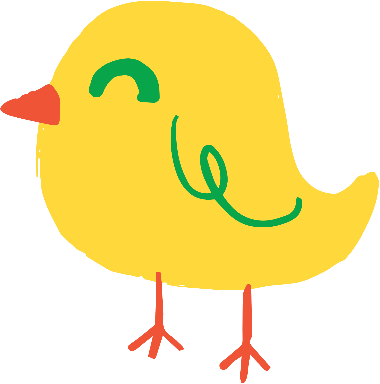 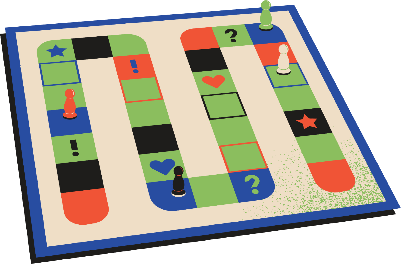 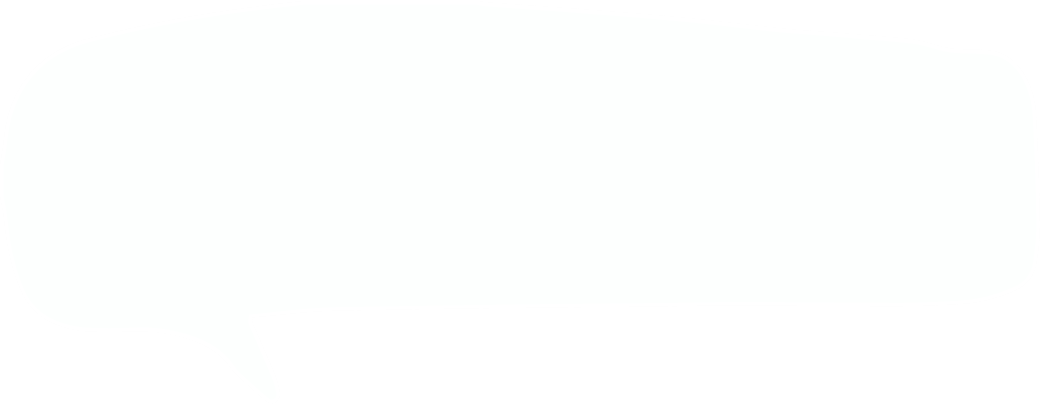 Why does he like 
solving maths problems?
Insert one question here
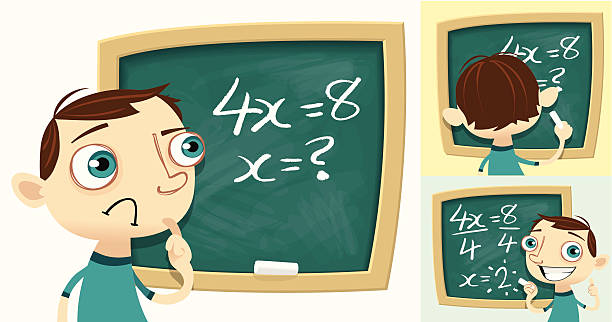 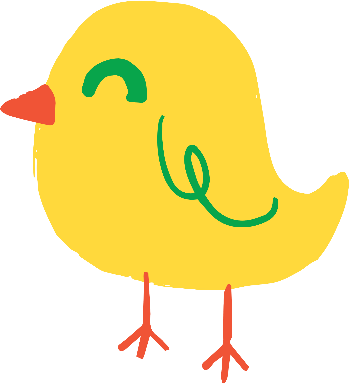 Insert one question here
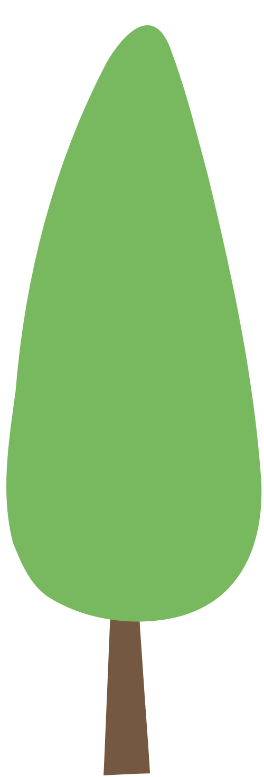 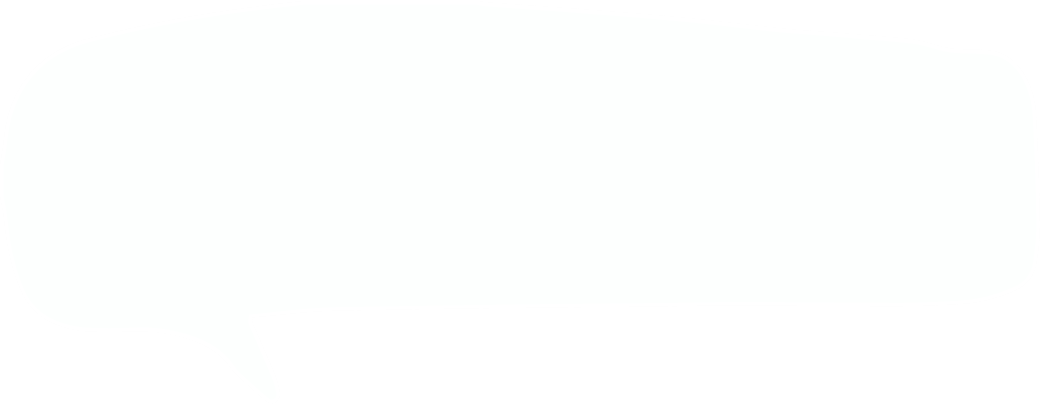 Insert one question here
Because he thinks 
it’s useful.
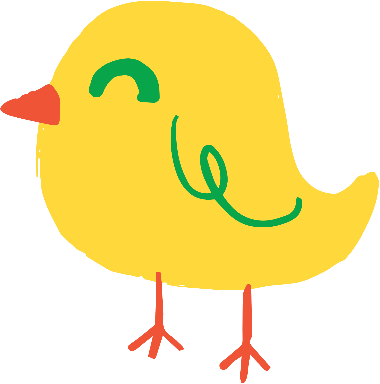 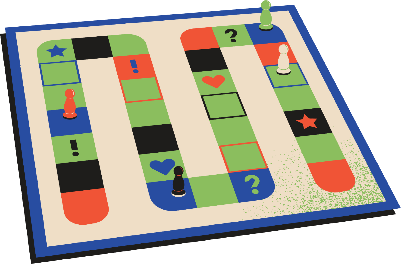 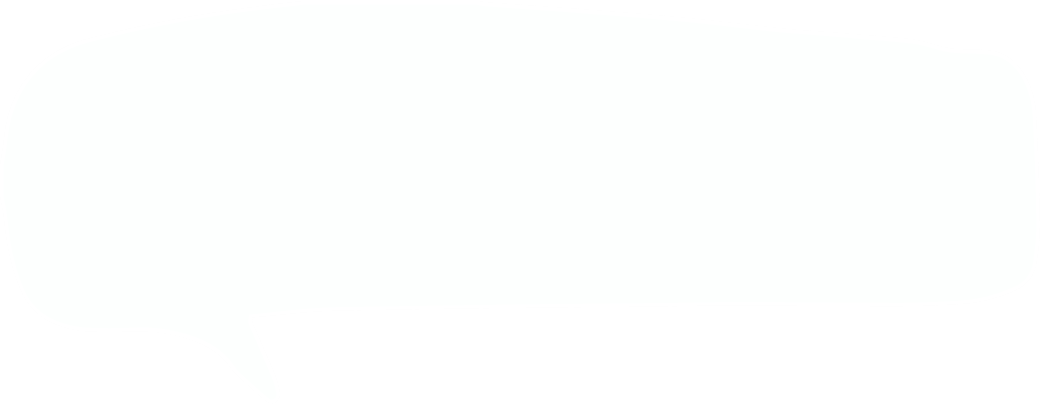 What school activity 
     do they like?
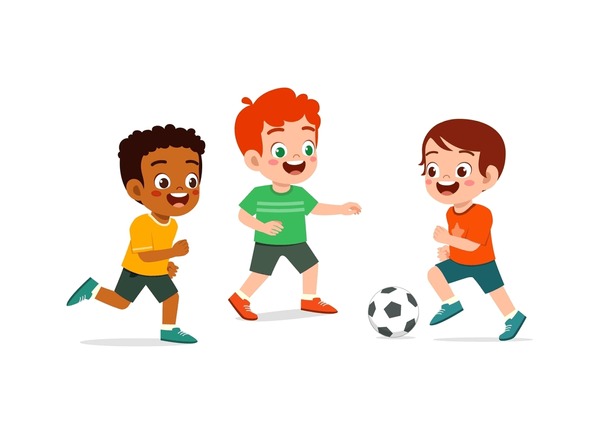 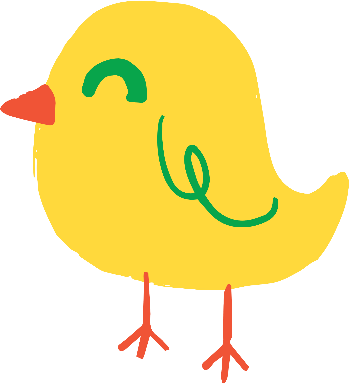 Insert one question here
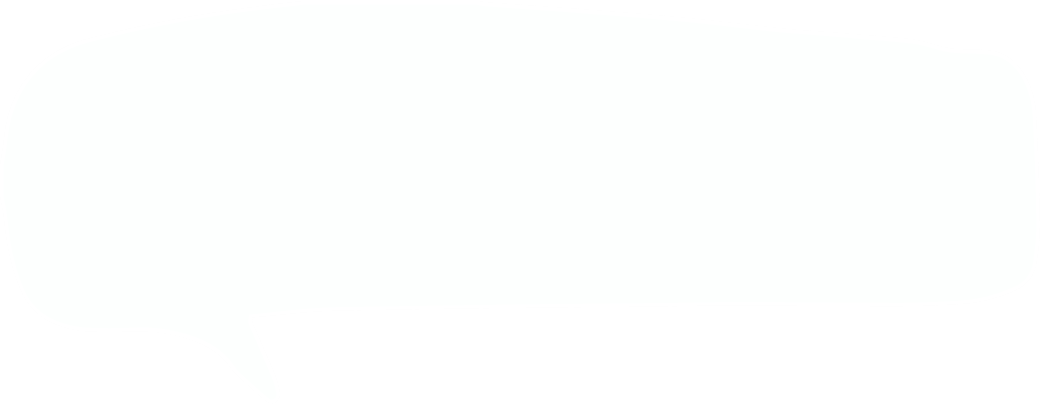 They like playing football.
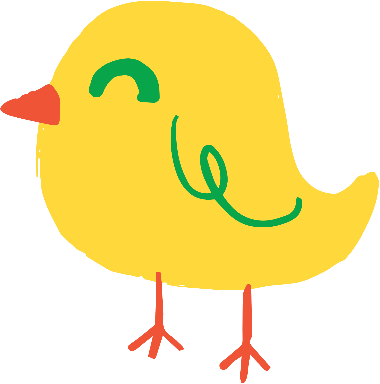 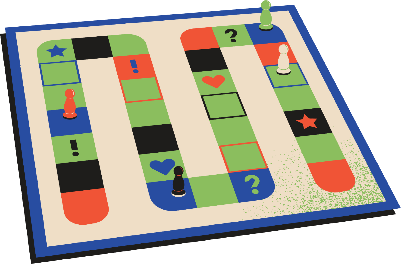 Why does she like 
  reading books?
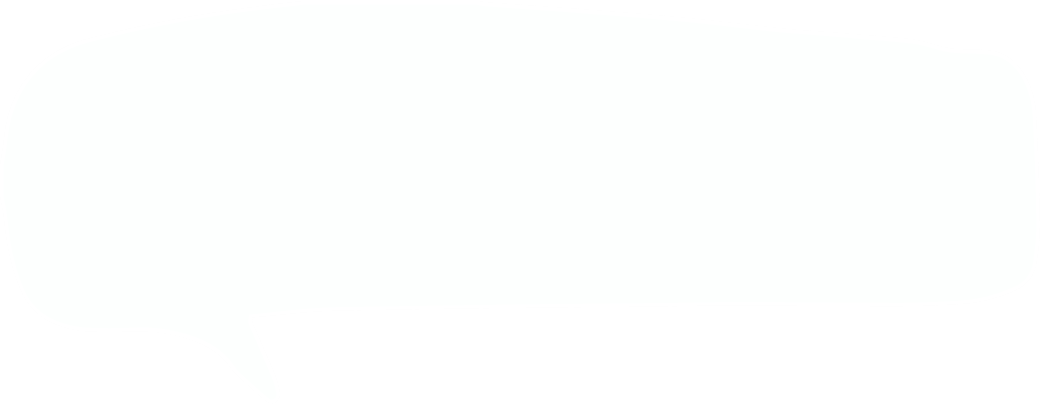 Insert one question here
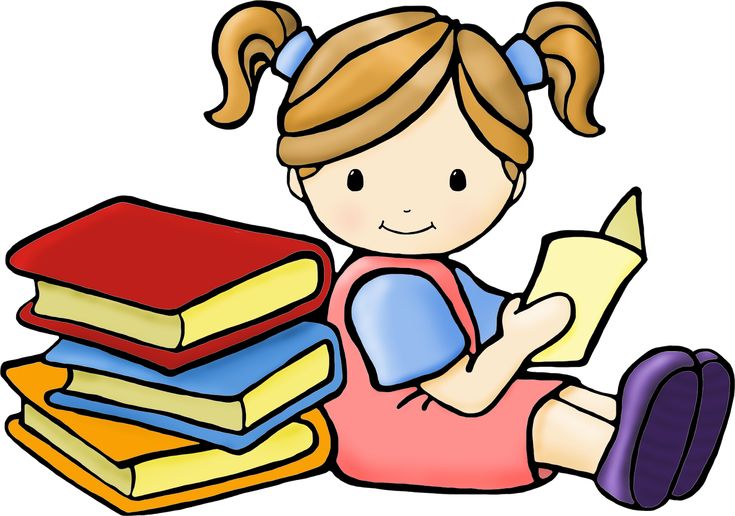 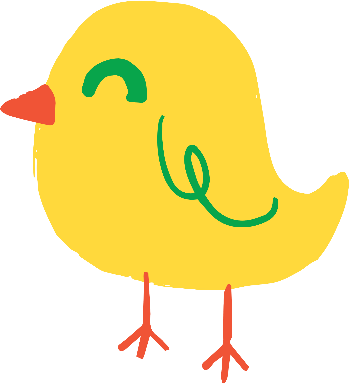 Insert one question here
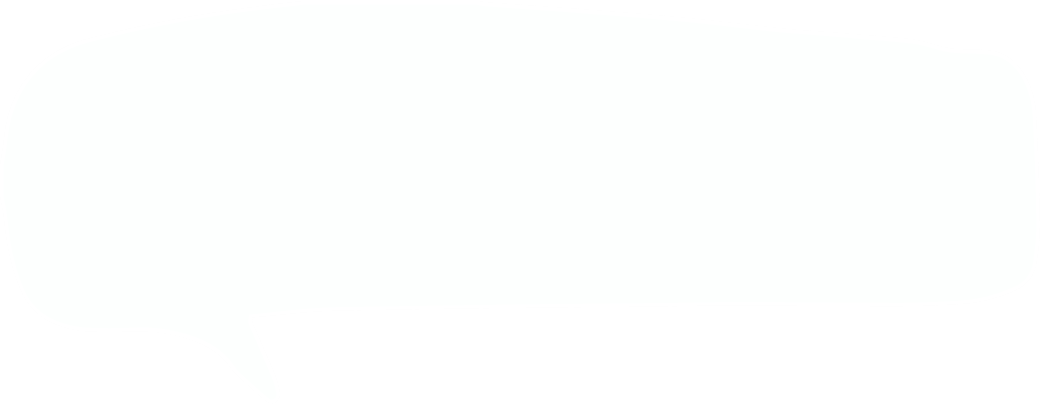 Insert one question here
Because she thinks 
it’s interesting.
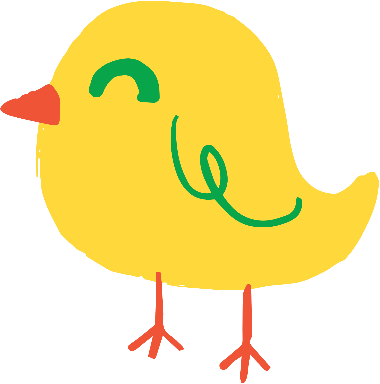 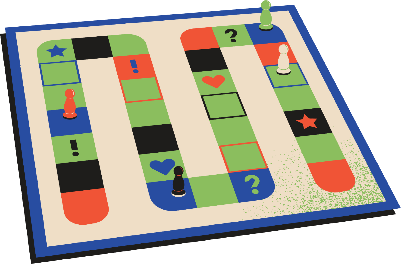 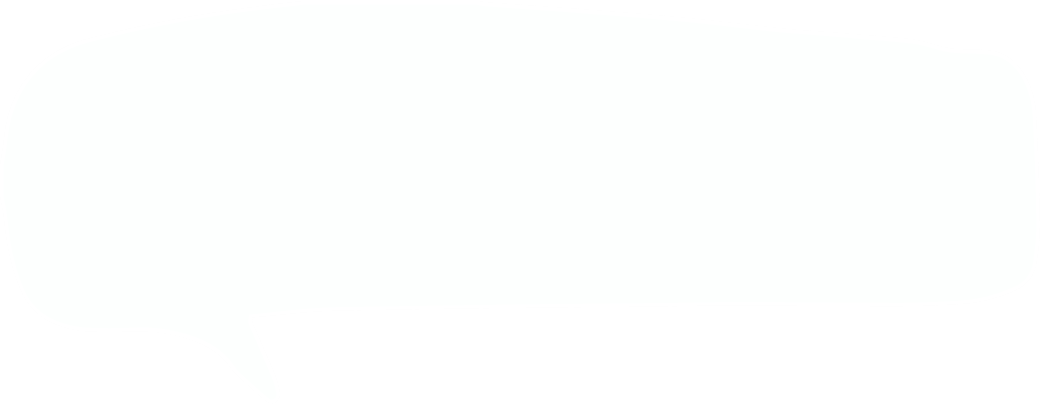 What school activity 
    do they like?
Insert one question here
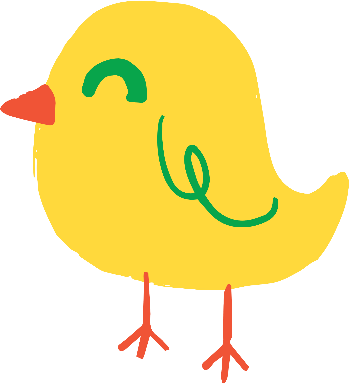 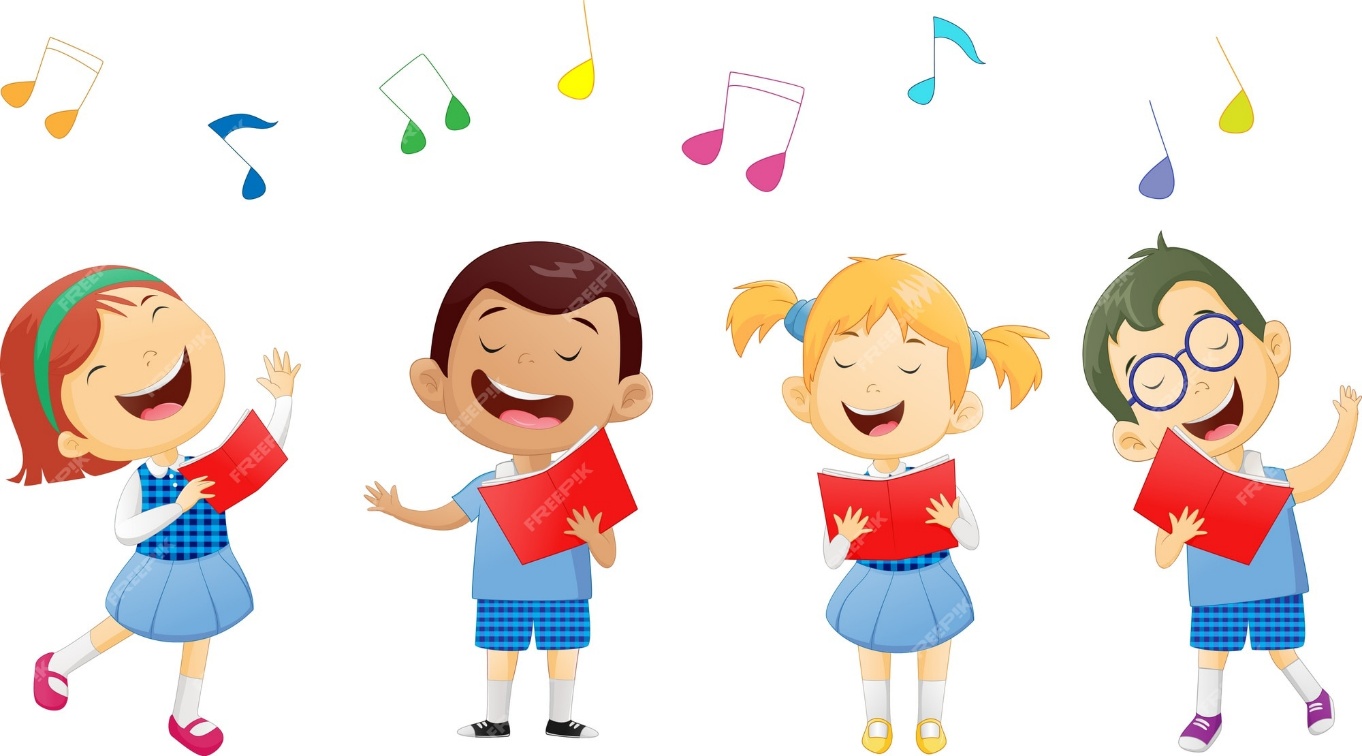 Insert one question here
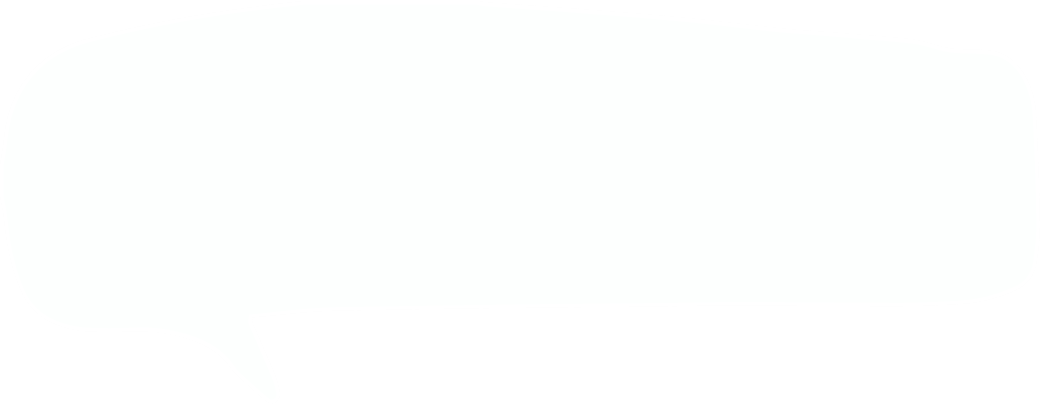 Insert one question here
They like singing.
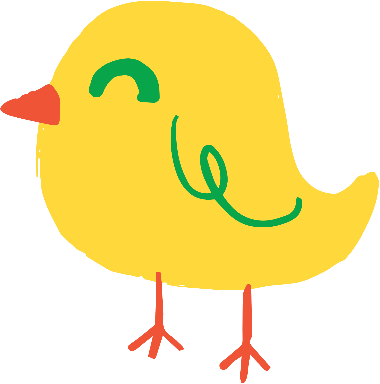 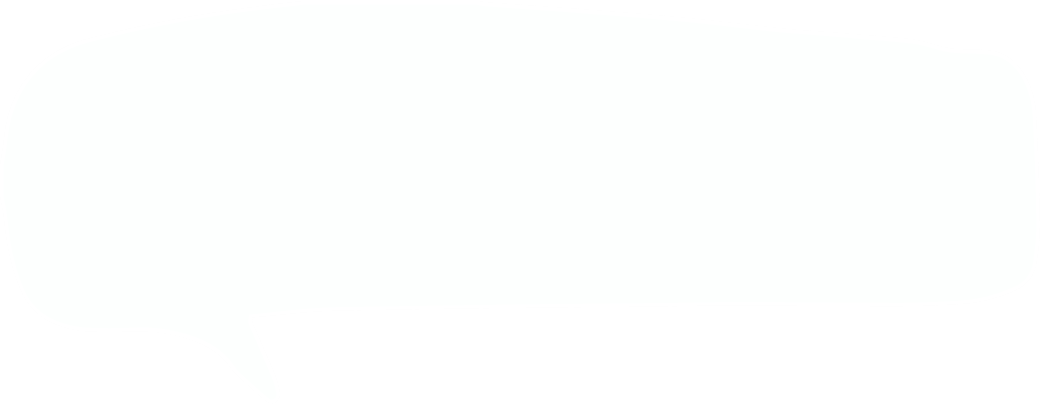 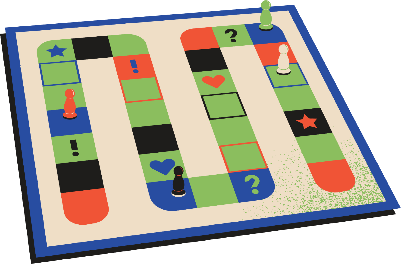 What school activity
   does he like?
Insert one question here
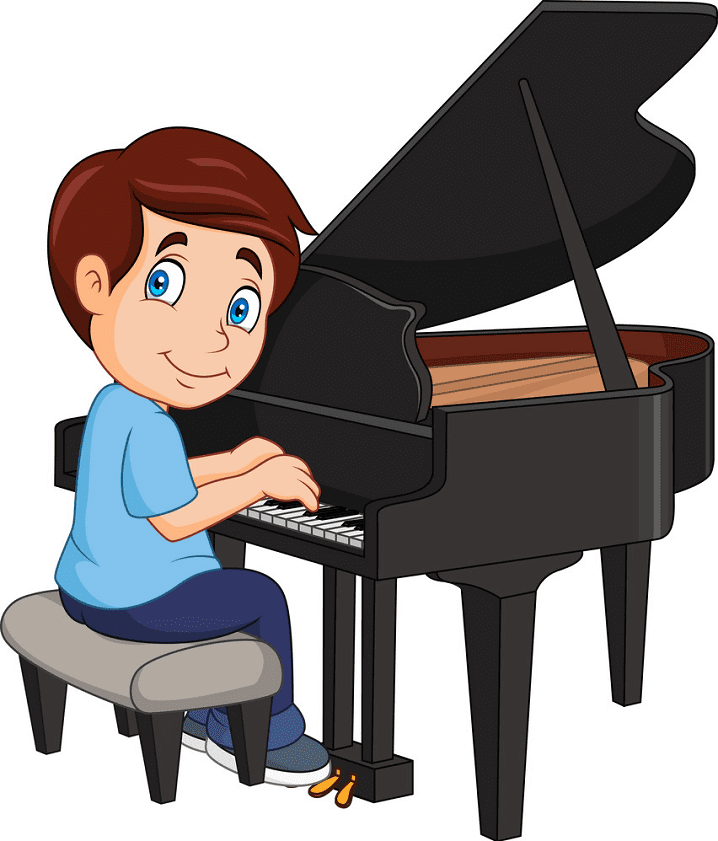 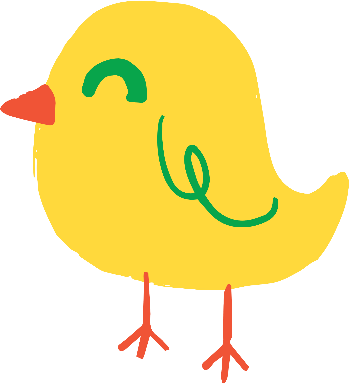 Insert one question here
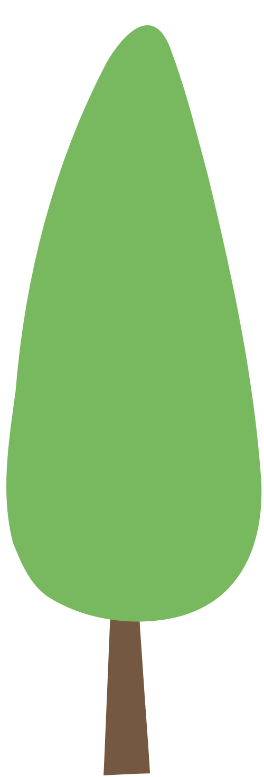 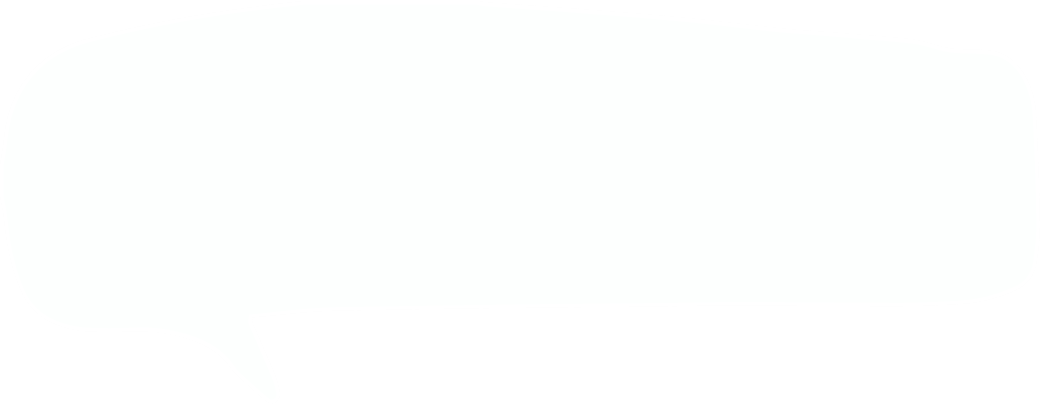 Insert one question here
He likes playing 
the piano.
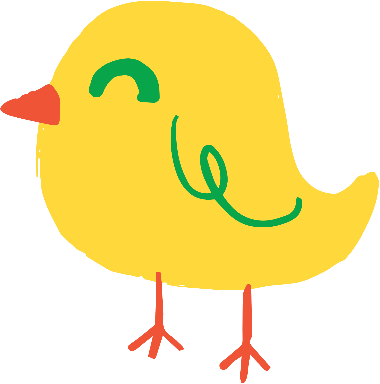 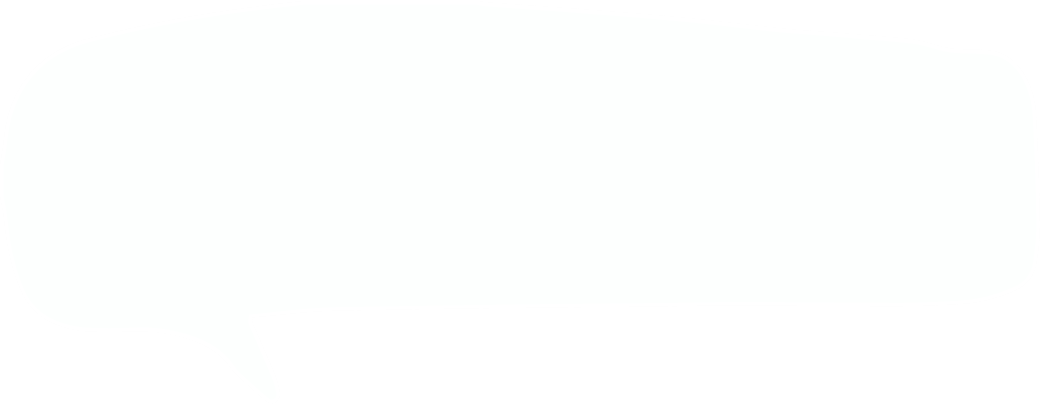 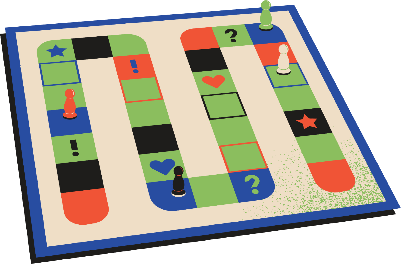 Why do they like 
  doing projects?
Insert one question here
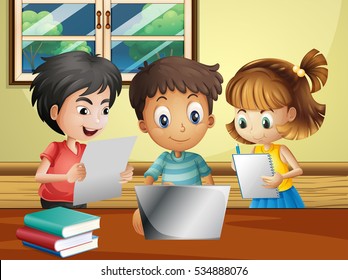 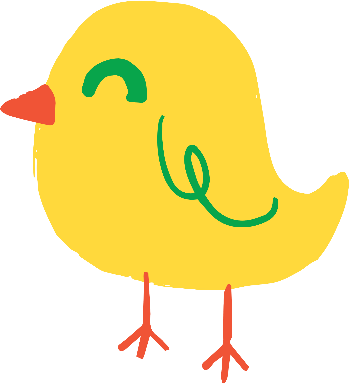 Insert one question here
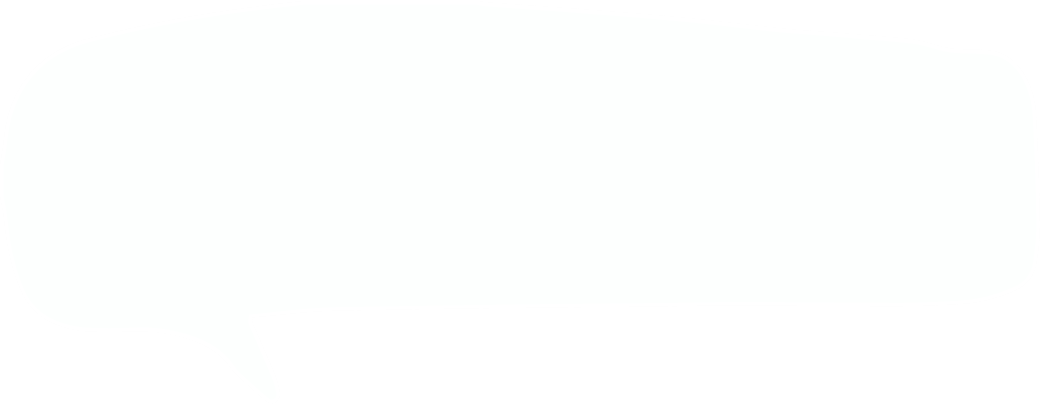 Insert one question here
Because they think 
it’s good for group work.
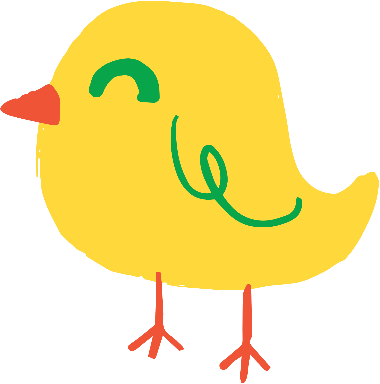 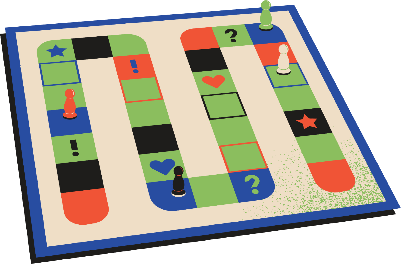 Why does he like
 playing games?
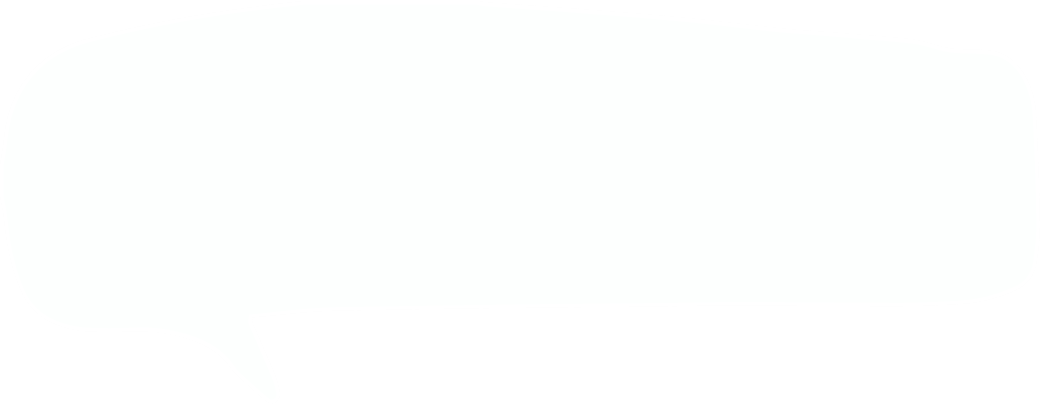 Insert one question here
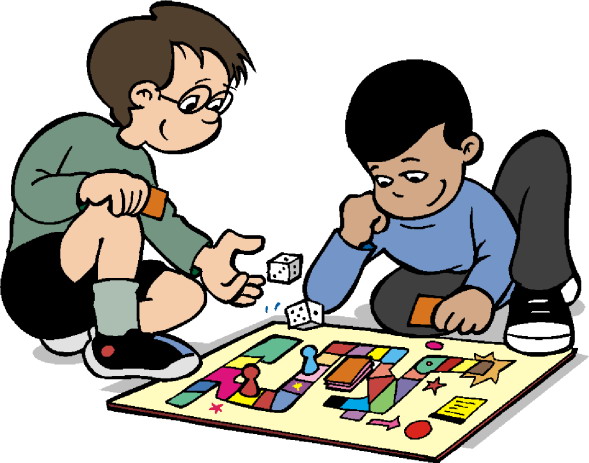 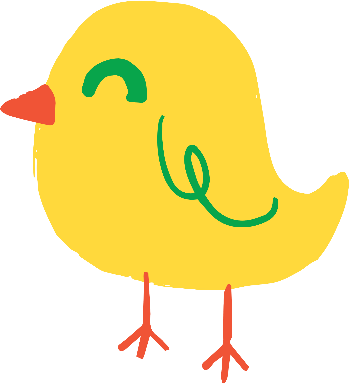 Insert one question here
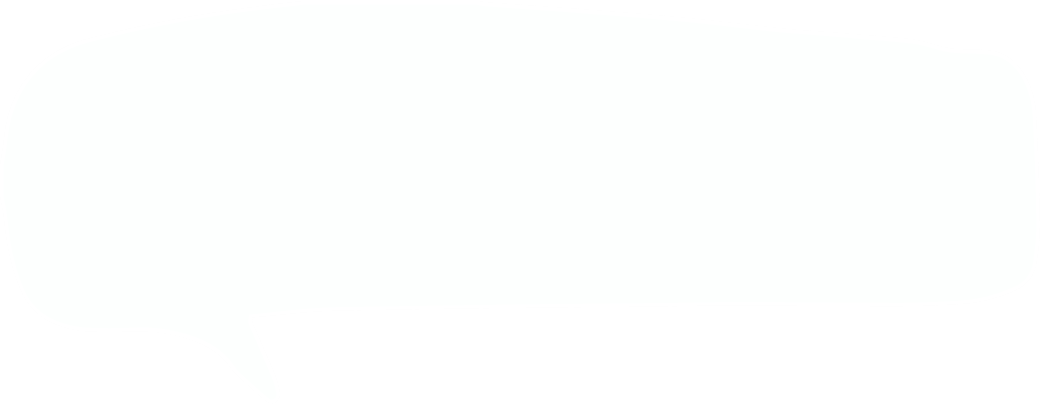 Insert one question here
Because he thinks 
it’s fun.
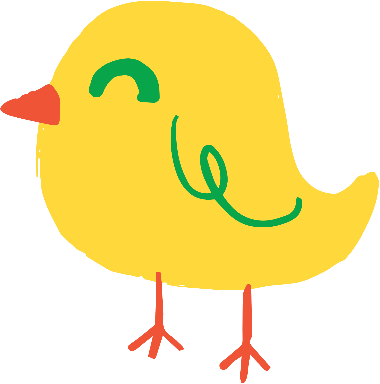 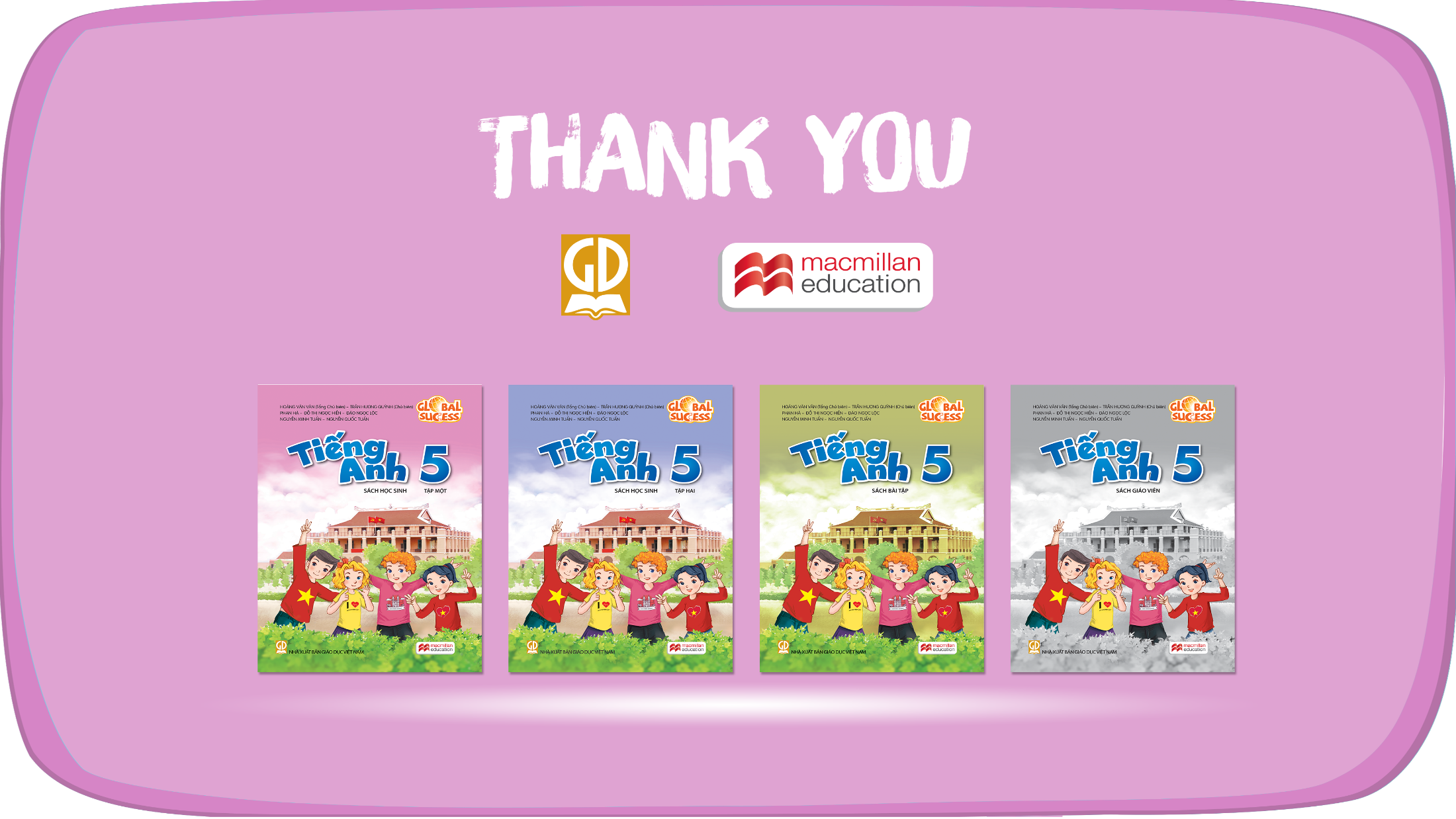 Website: hoclieu.vn
Fanpage: https://www.facebook.com/tienganhglobalsuccess.vn/